CÂU HỎI TÌNH HUỐNG
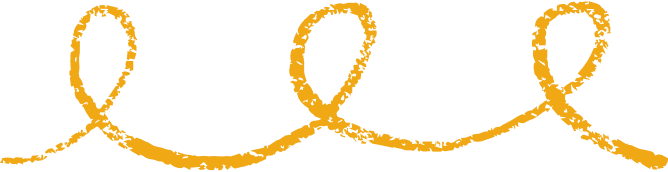 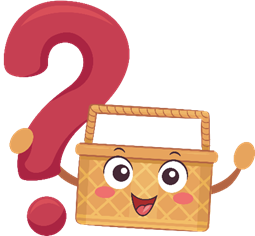 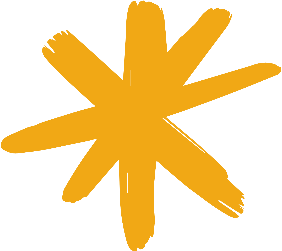 Trong một khu đất có dạng hình vuông, người ta dành một mảnh đất có dạng hình hộp chữ nhật ở góc khu đất để làm bể bơi (Hình 1). Biết diện tích của bể bơi bằng 1250m2.
Độ dài cạnh của khu đất bằng bao nhiêu mét?
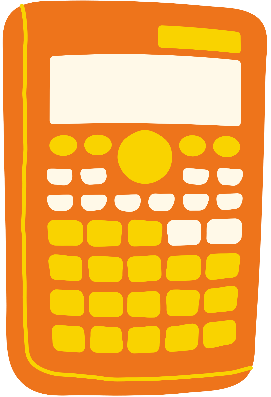 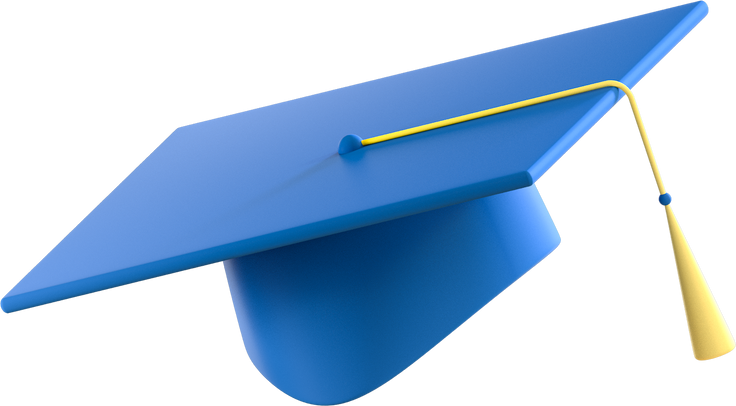 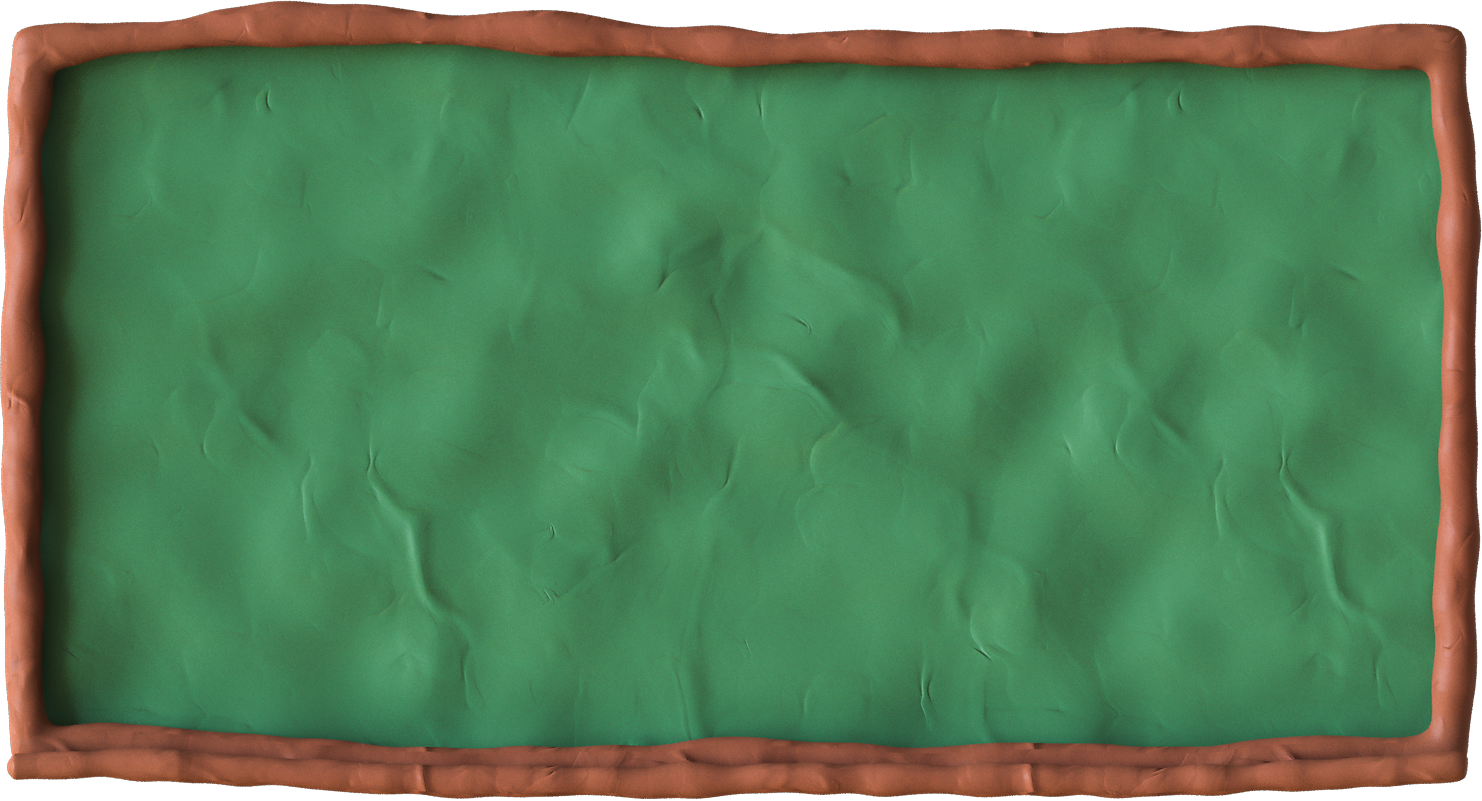 CHƯƠNG 1: PHƯƠNG TRÌNH VÀ HỆ PHƯƠNG TRÌNH BẬC NHẤT
BÀI 1: PHƯƠNG TRÌNH QUY VỀ PHƯƠNG TRÌNH BẬC NHẤT 
MỘT ẨN
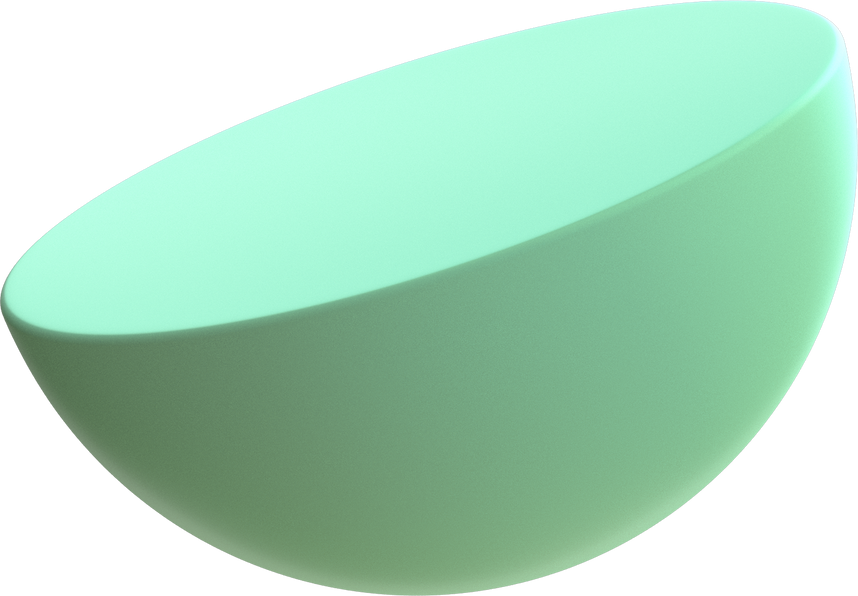 NỘI DUNG BÀI HỌC
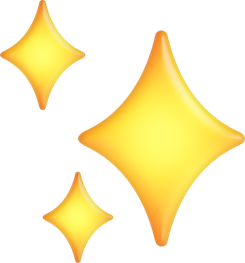 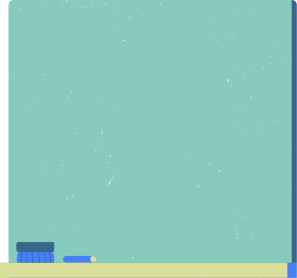 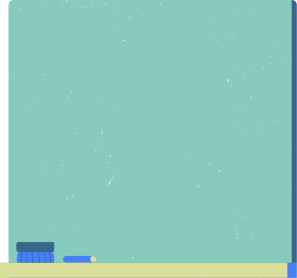 1
2
PHƯƠNG TRÌNH CHỨA ẨN Ở MẪU
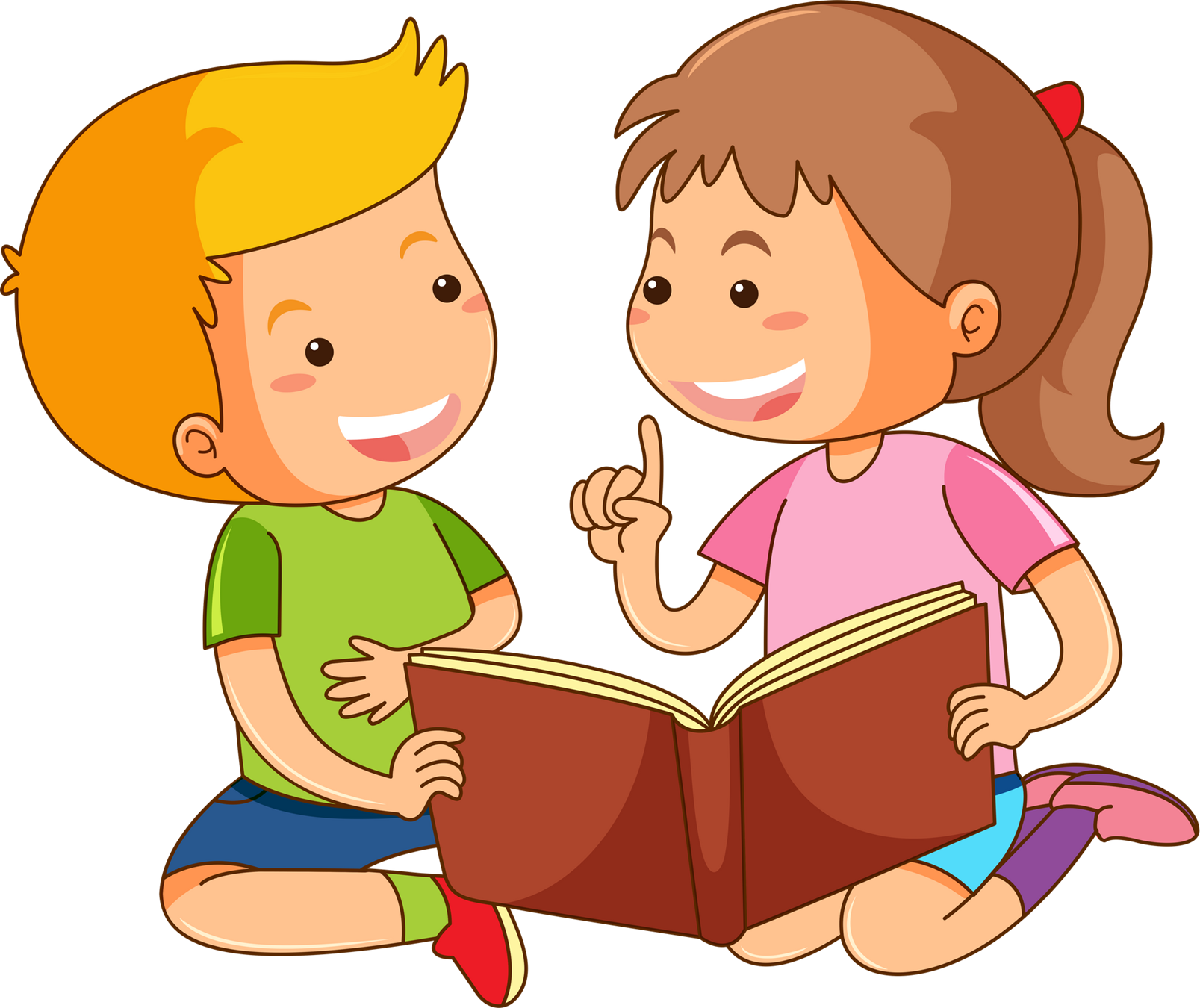 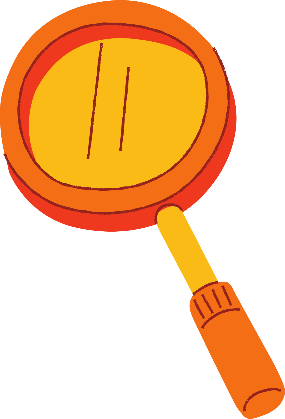 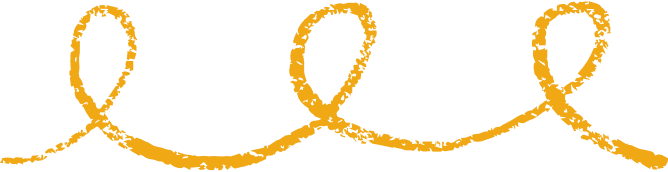 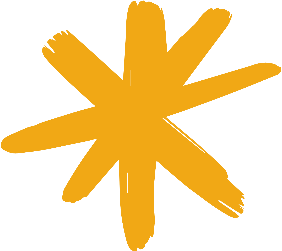 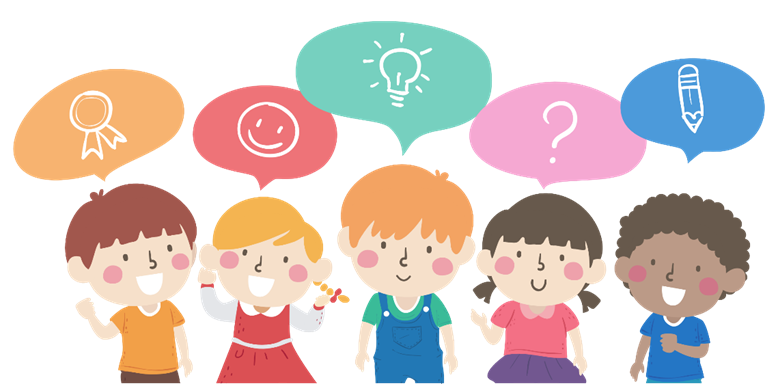 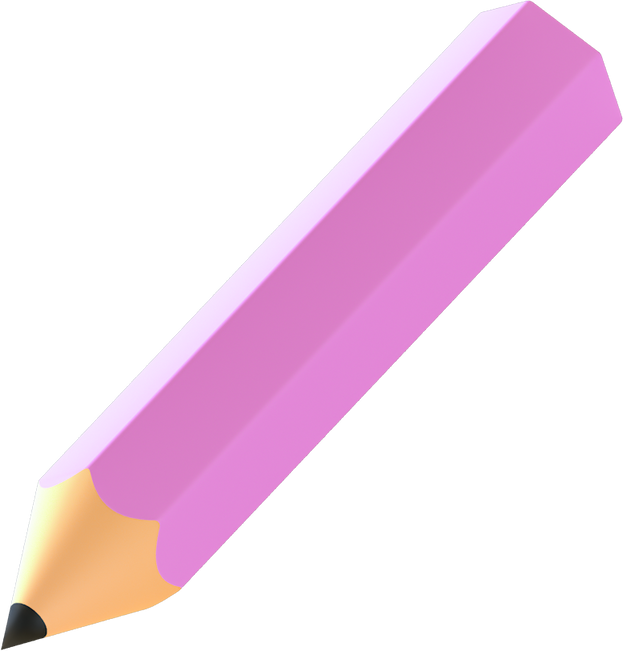 HĐ1
a) Cho hai số thực u, v có tích uv = 0. Có nhận xét gì về giá trị của u, v?
b) Cho phương trình (x – 3)(2x+ 1) = 0.
⦁ Hãy giải mỗi phương trình bậc nhất sau: x – 3 = 0; 2x + 1 = 0.
⦁ Chứng tỏ rằng nghiệm của phương trình x – 3 = 0 và nghiệm của phương trình 2x + 1 = 0 đều là nghiệm của phương trình (x – 3)(2x + 1) = 0.
⦁ Giả sử x = x0 là nghiệm của phương trình (x – 3)(2x + 1) = 0. Giá trị x = x0 có phải là nghiệm của phương trình x – 3 = 0 hoặc phương trình 2x + 1 = 0 hay không?
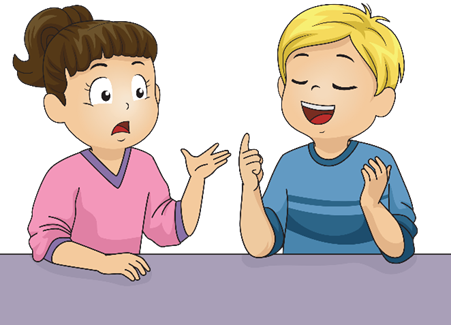 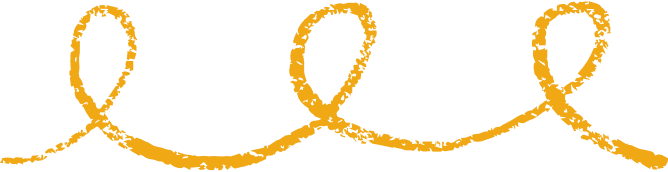 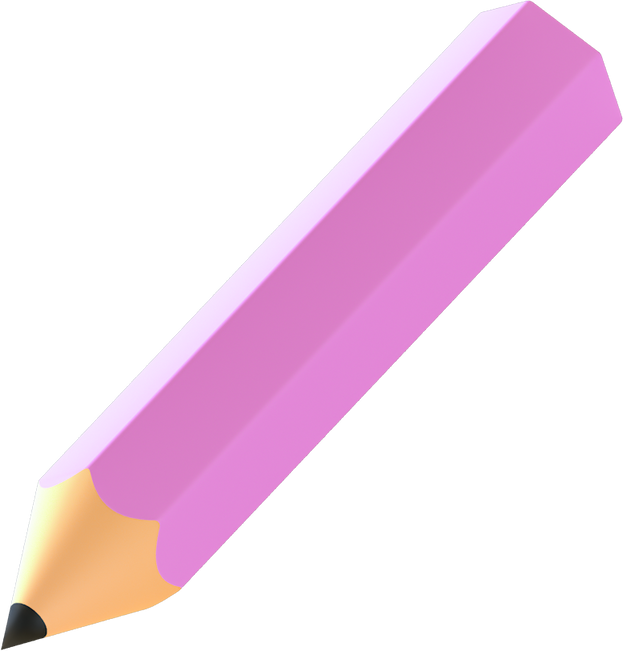 HĐ1
Trả lời:
a) Ta thấy, uv = 0 khi và chỉ khi u = 0 hoặc v = 0.
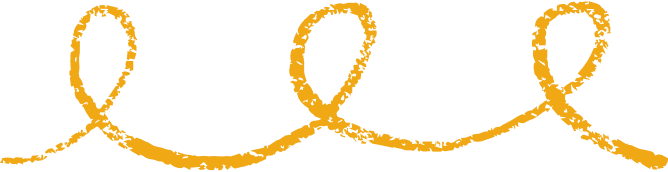 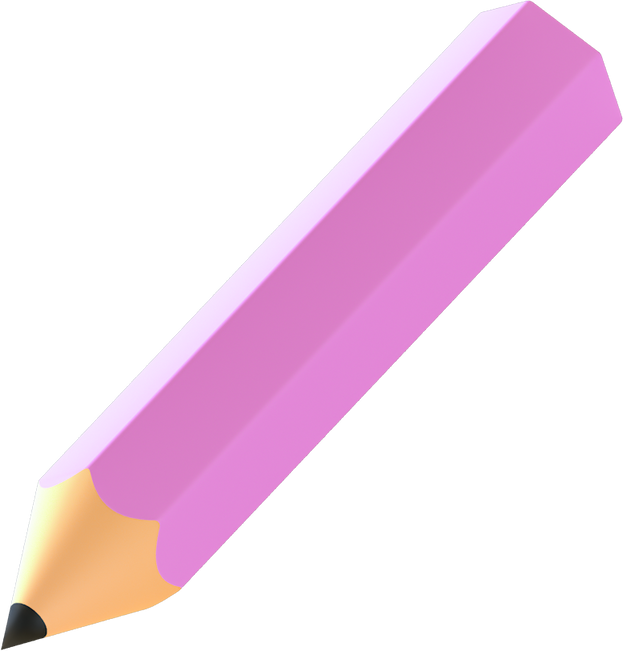 HĐ1
Trả lời:
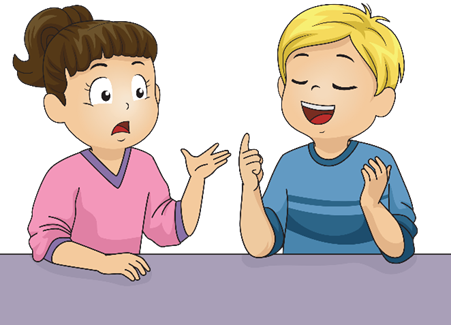 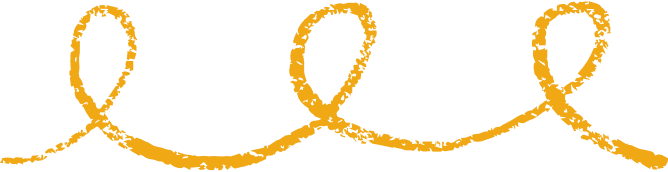 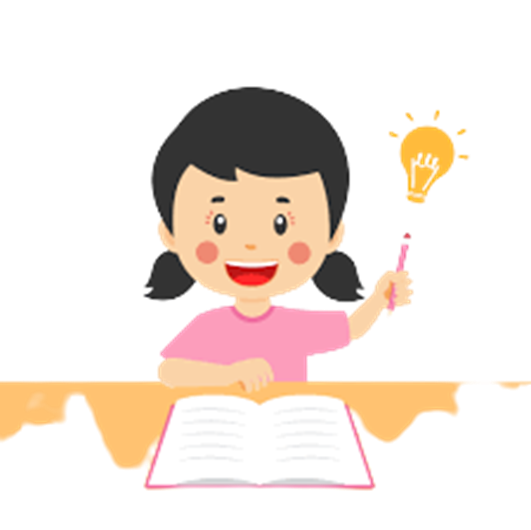 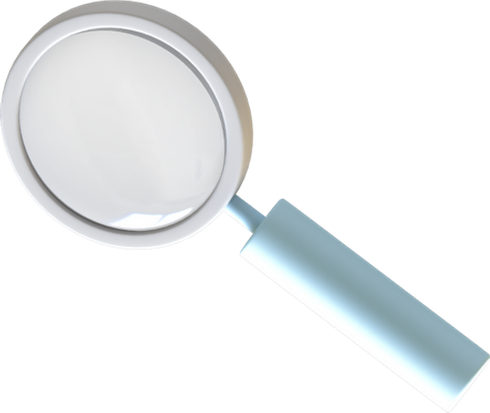 TỔNG QUÁT
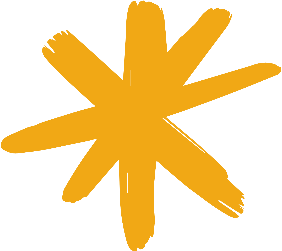 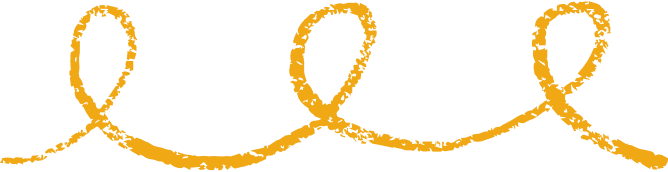 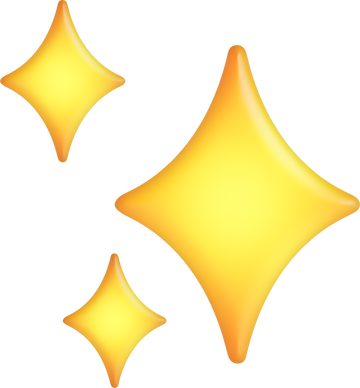 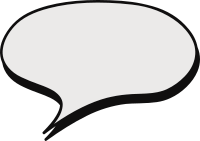 Ví dụ 1
Giải
Để giải phương trình đã cho, ta giải hai phương trình sau:
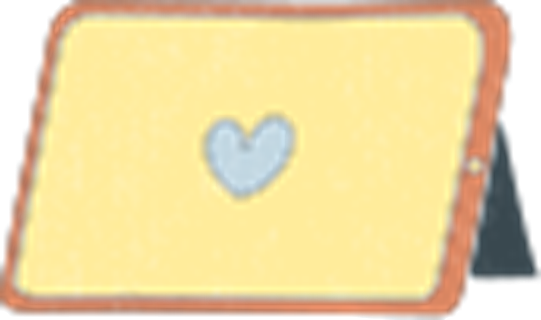 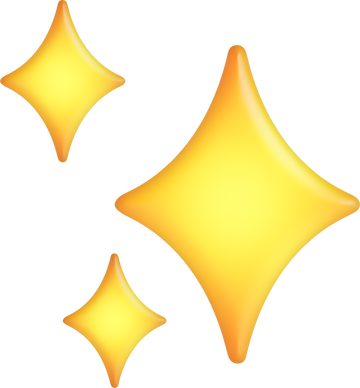 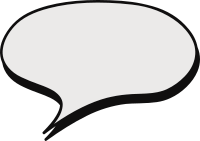 Luyện tập 1
Giải
Để giải phương trình đã cho, ta giải hai phương trình sau:
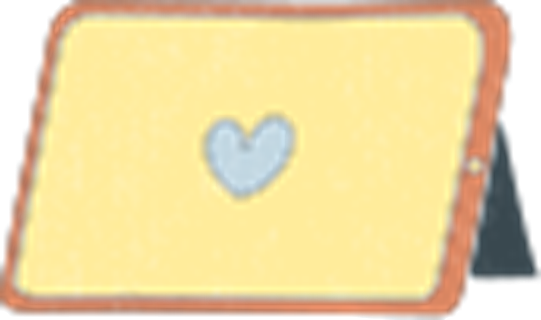 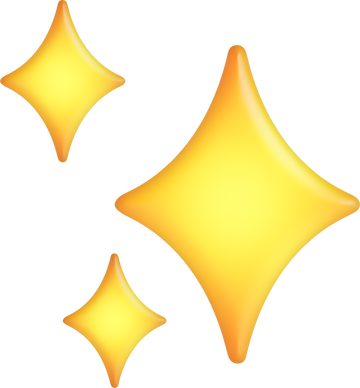 Ví dụ 2
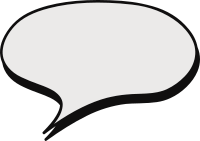 Giải
a) Ta có:
Để giải phương trình đã cho, ta giải hai phương trình sau:
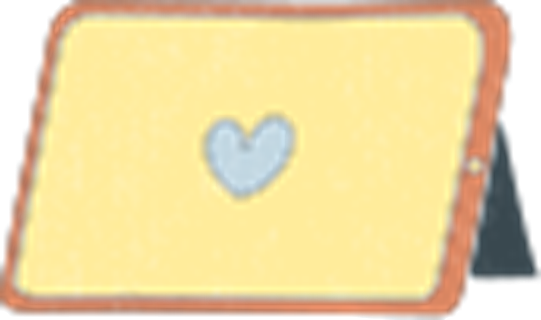 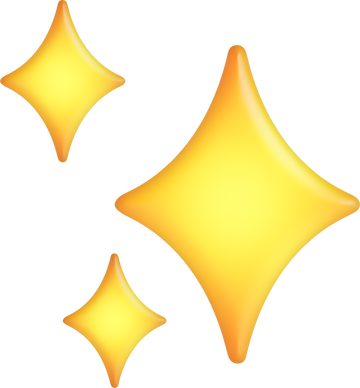 Ví dụ 2
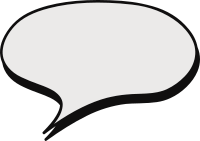 Giải
b) Ta có:
Để giải phương trình sau:
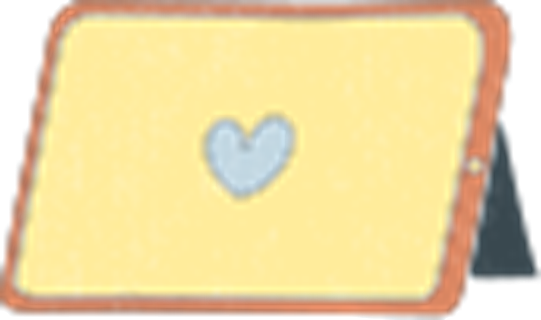 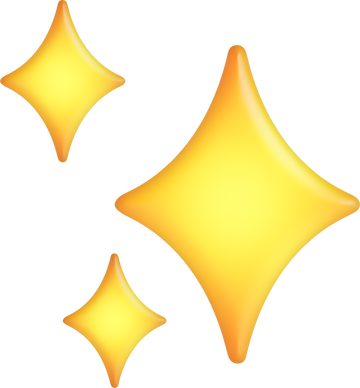 Luyện tập 2
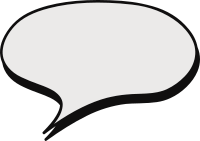 Giải
Để giải phương trình trên, ta giải hai phương trình sau:
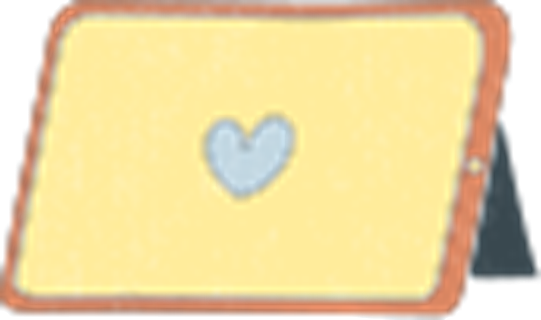 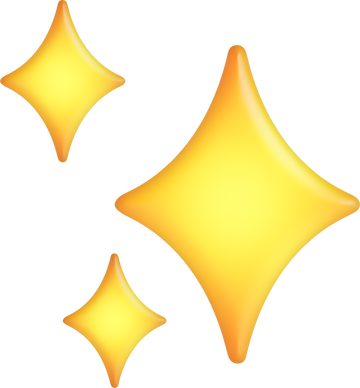 Luyện tập 2
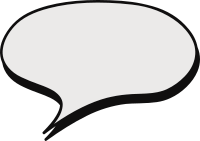 Giải
Để giải phương trình trên, ta giải hai phương trình sau:
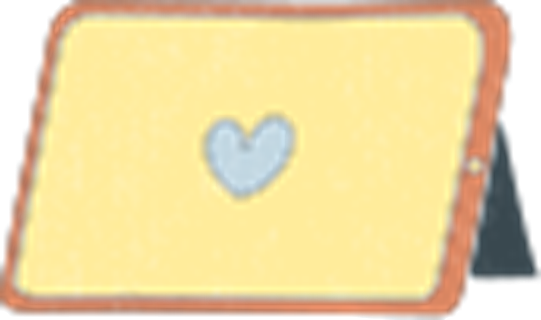 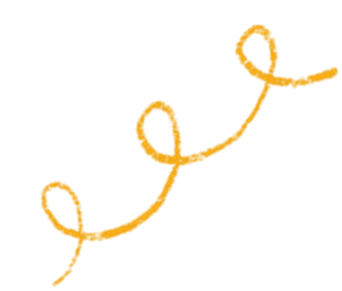 Ví dụ 3
Giải bài toán nêu trong phần mở đầu.
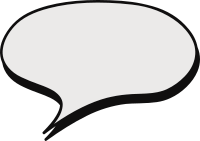 Giải
Gọi độ dài cạnh của khu đất có dạng hình vuông là x (m) với x > 50.
Chiều dài và chiều rộng bể bơi lần lượt là x – 25 (m) và x – 50 (m).
Diện tích mảnh đất là: (x – 50)(x – 25) (m2)
Ta có phương trình: (x – 50)(x – 25) = 1250
(x – 50)(x – 25) – 1250 = 0
x2 – 75x = 0
x(x – 75) = 0
x = 0 hoặc x = 75.
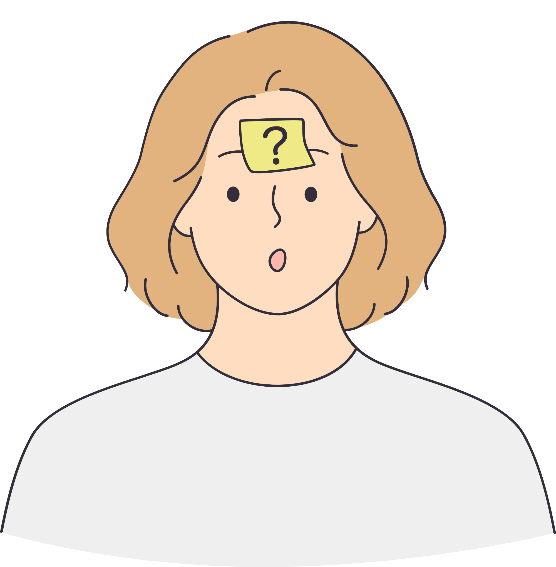 Do x > 50 nên x = 75. Vậy độ dài cạnh của khu đất là 75m.
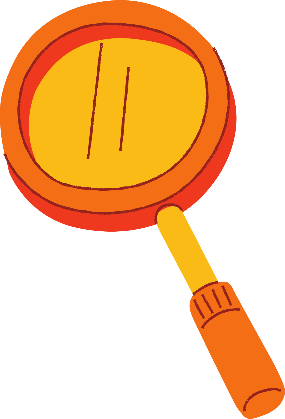 2. PHƯƠNG TRÌNH CHỨA ẨN Ở MẪU
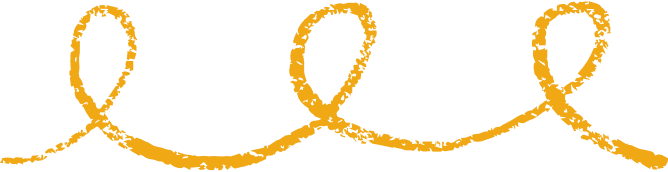 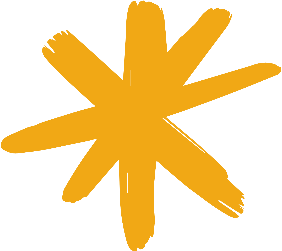 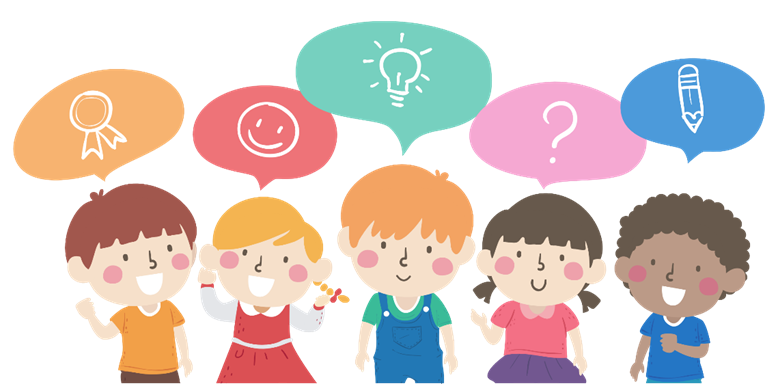 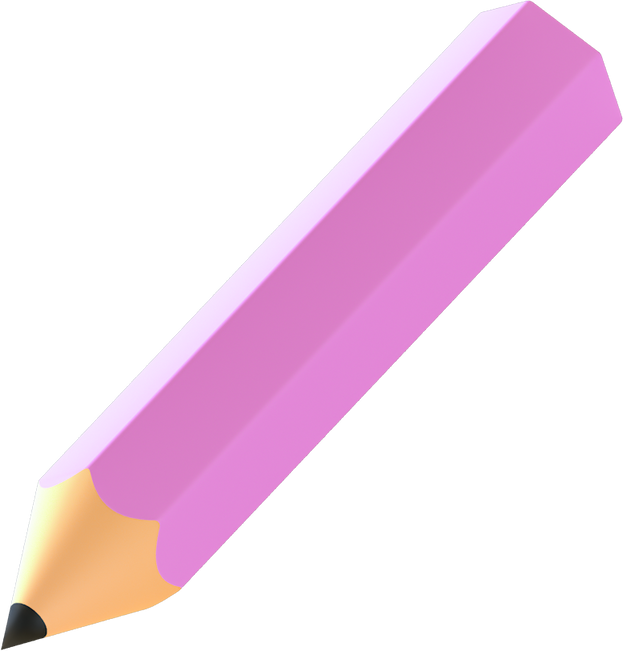 HĐ2
Gợi ý
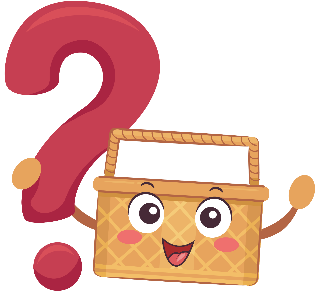 Phương trình (1) được gọi là phương trình chứa ẩn ở mẫu.
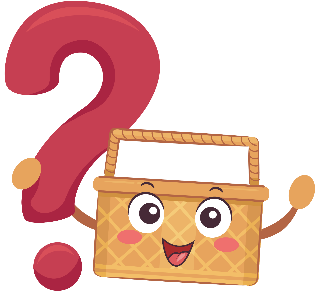 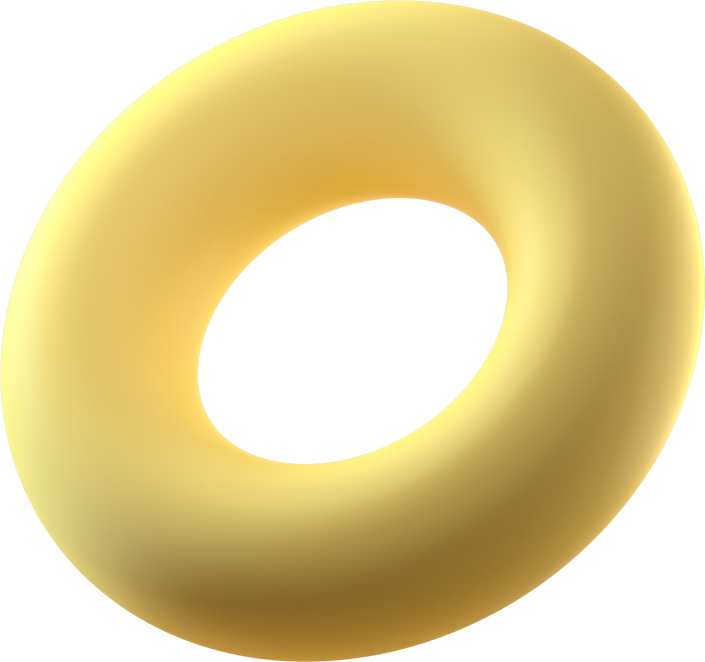 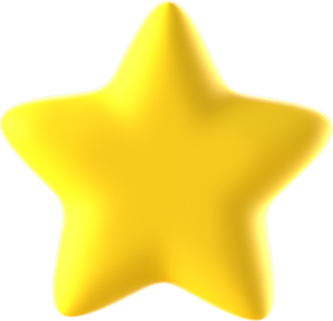 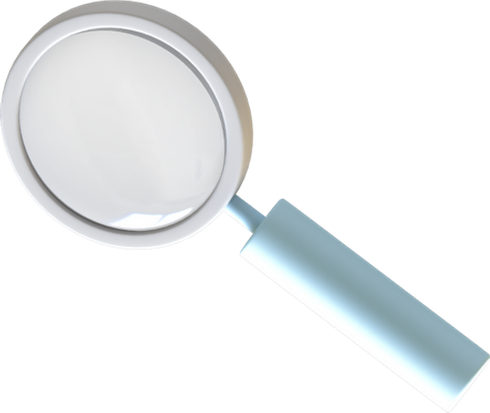 KẾT LUẬN
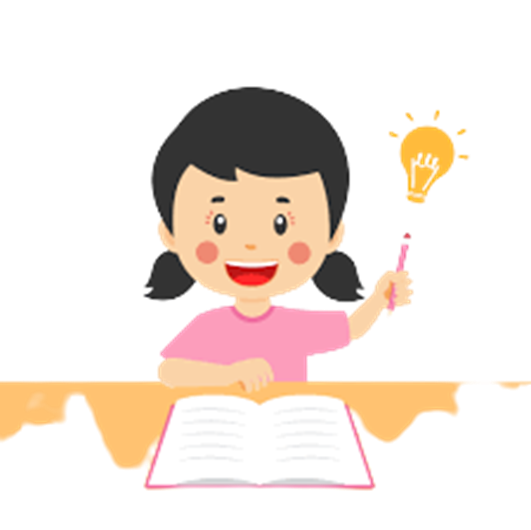 Trong phương trình chứa ẩn ở mẫu, điều kiện của ẩn để tất cả các mẫu thức trong phương trình đều khác 0 được gọi là điều kiện xác định của phương trình.
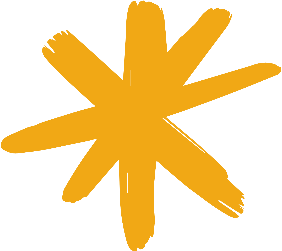 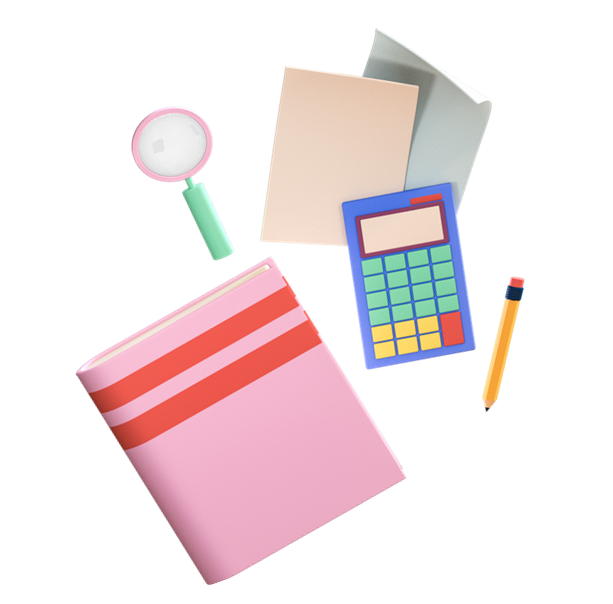 Ví dụ 4
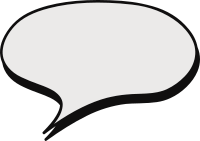 Giải
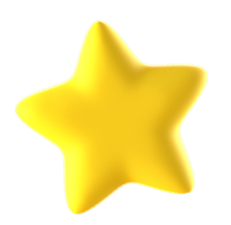 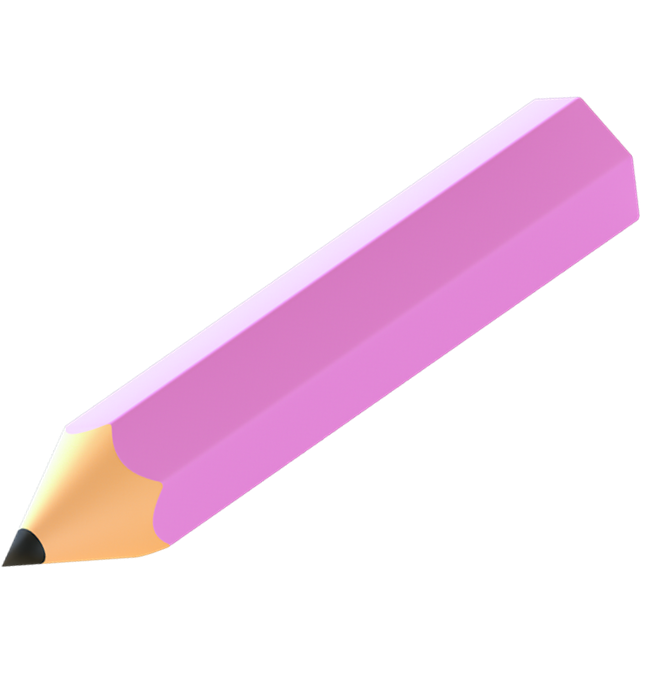 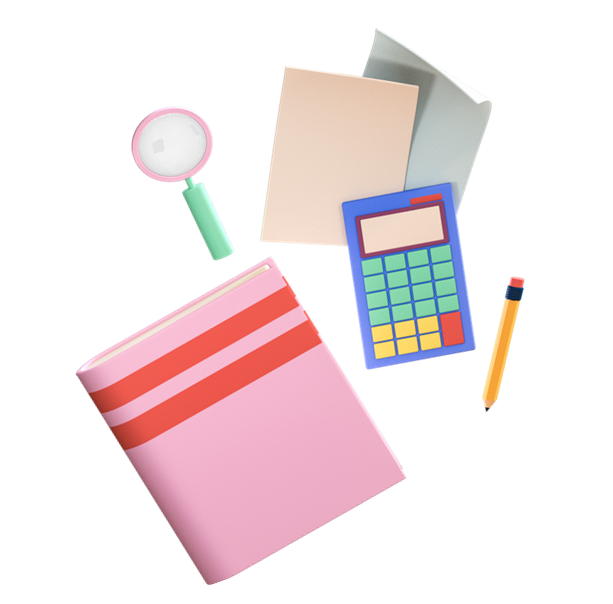 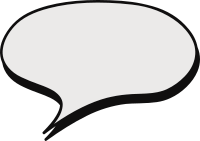 Luyện tập 3
Giải
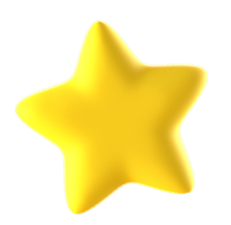 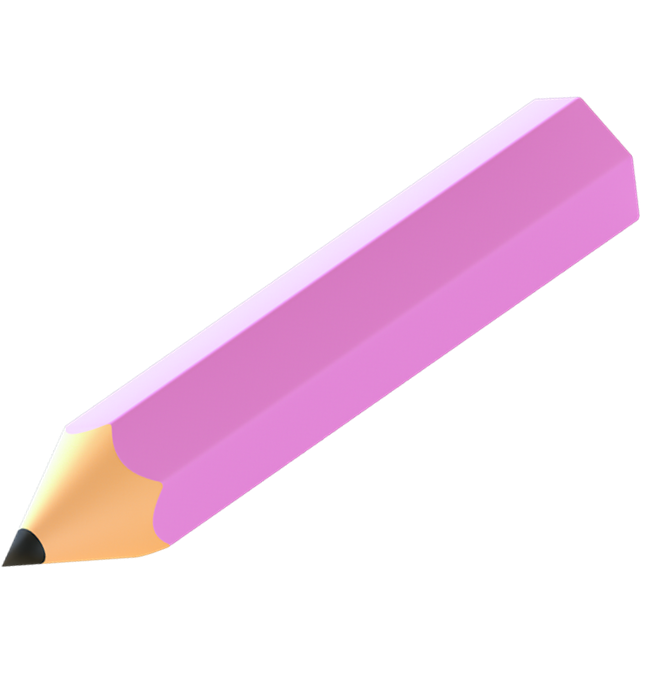 HĐ3
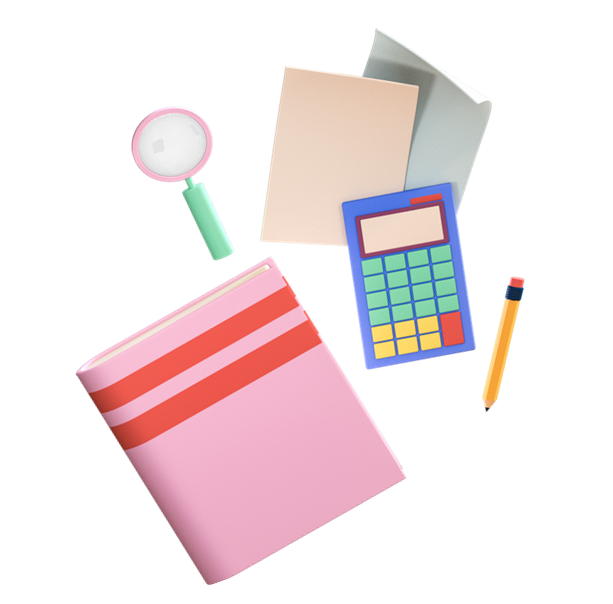 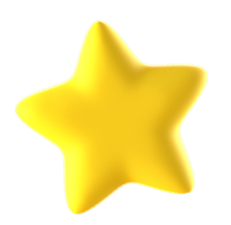 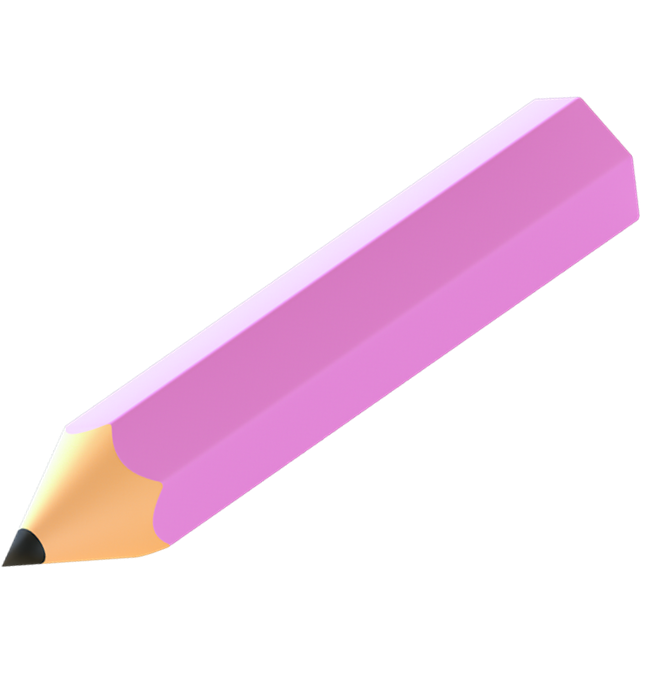 HĐ3
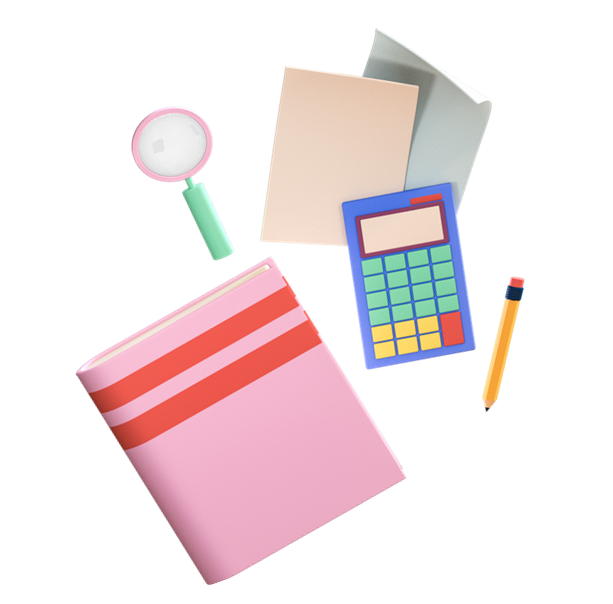 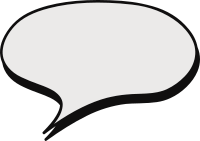 Giải
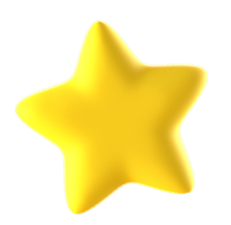 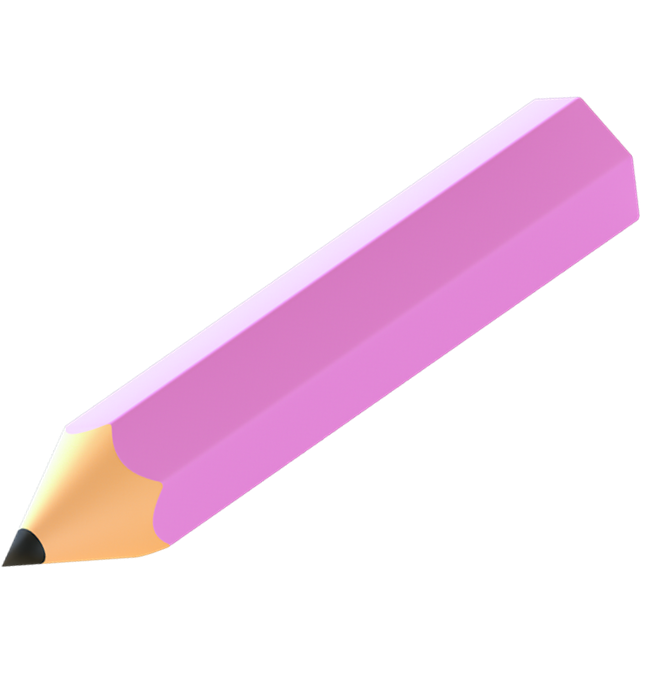 HĐ3
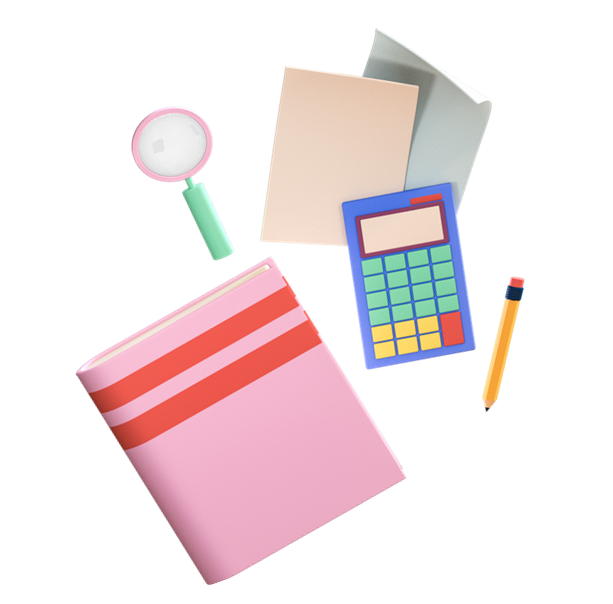 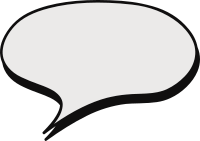 Giải
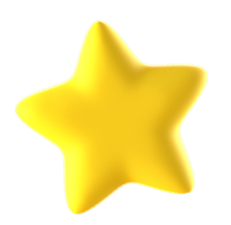 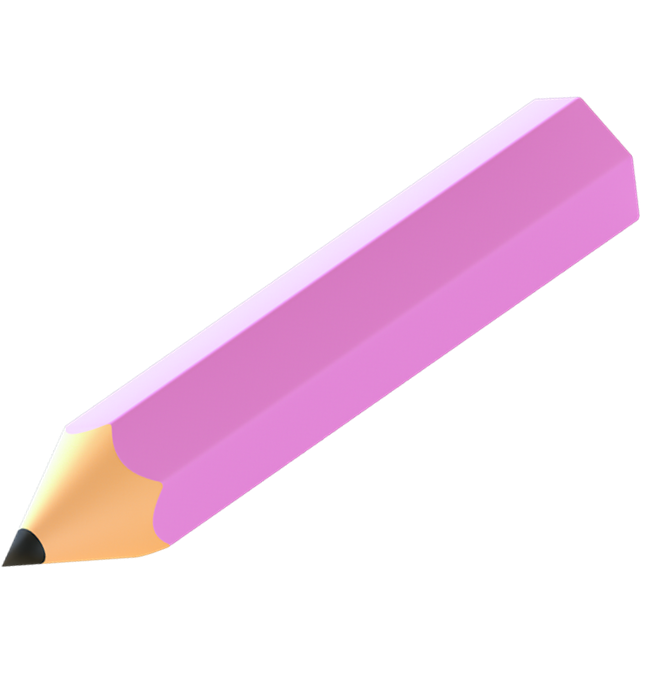 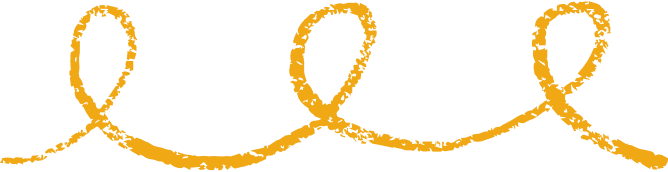 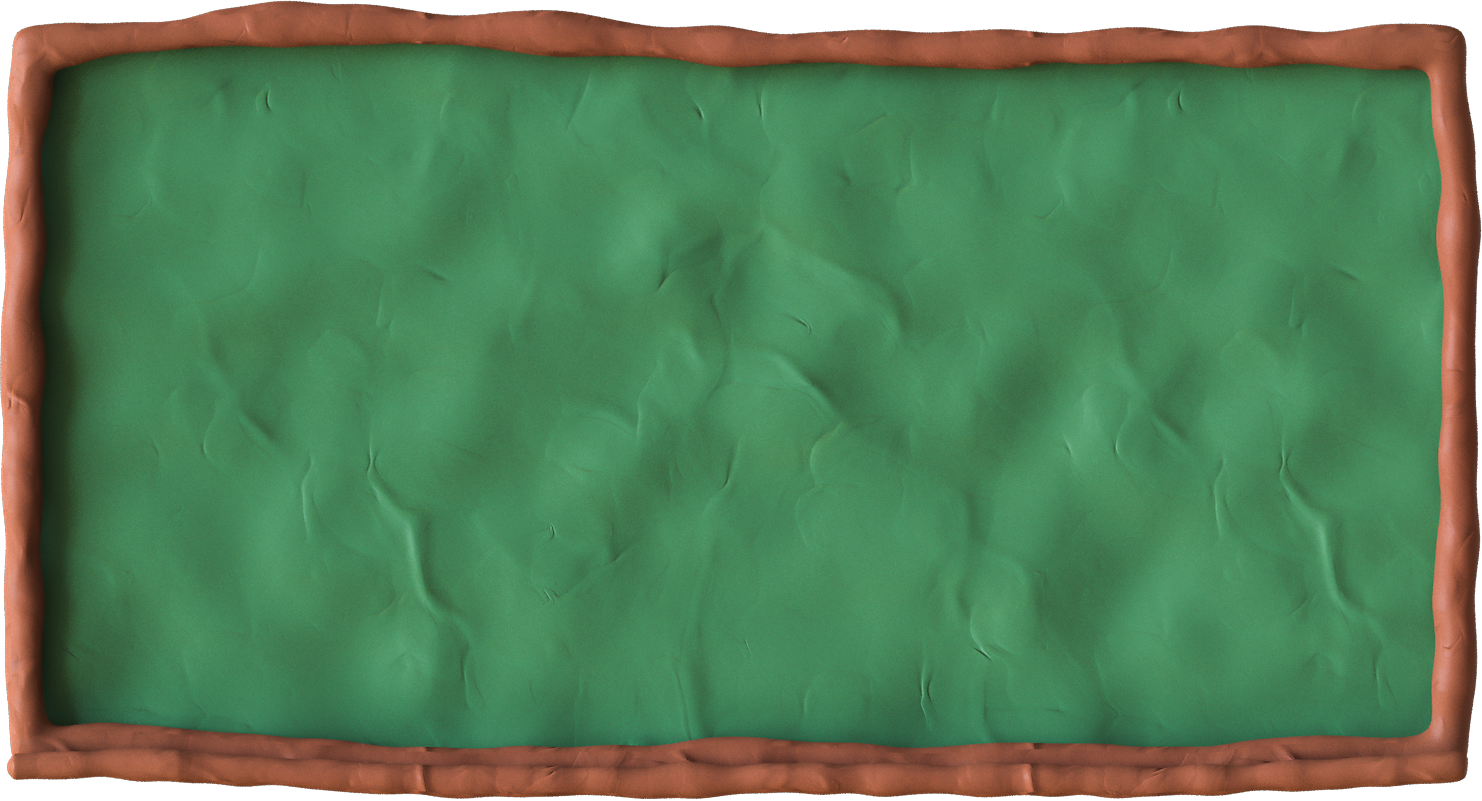 Để giải phương trình chứa ẩn ở mẫu, ta có thể làm như sau:
Bước 1. Tìm điều kiện xác định của phương trình
Bước 2. Quy đồng mẫu thức hai vế của phương trình rồi khử mẫu
Bước 3. Giải phương trình vừa tìm được
Bước 4. Kết luận nghiệm.
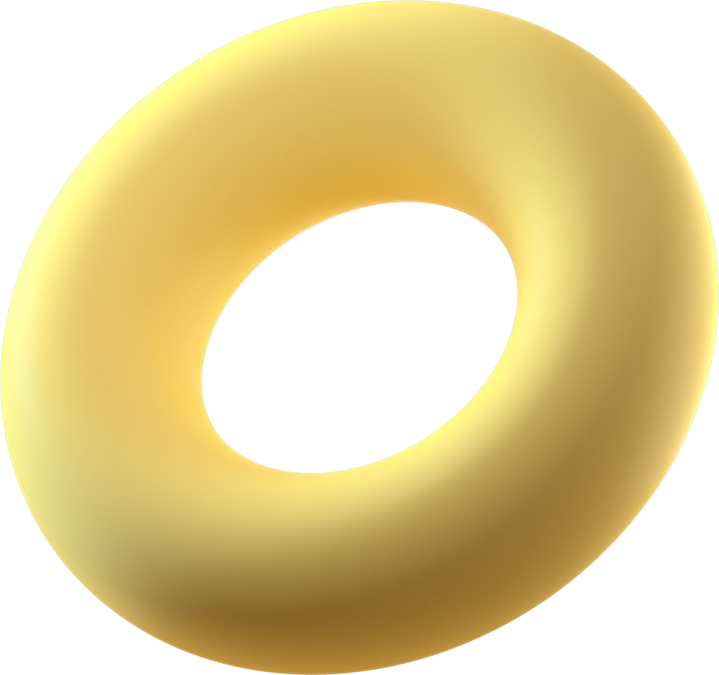 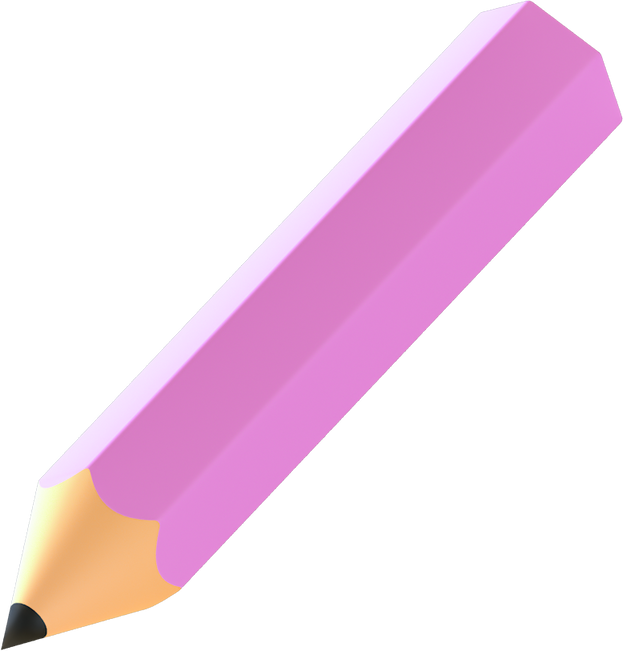 Ví dụ 5:
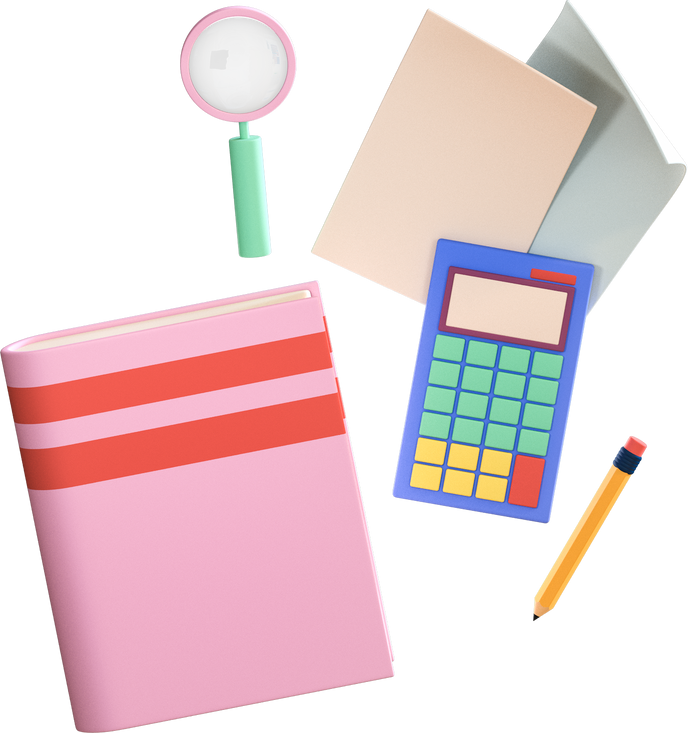 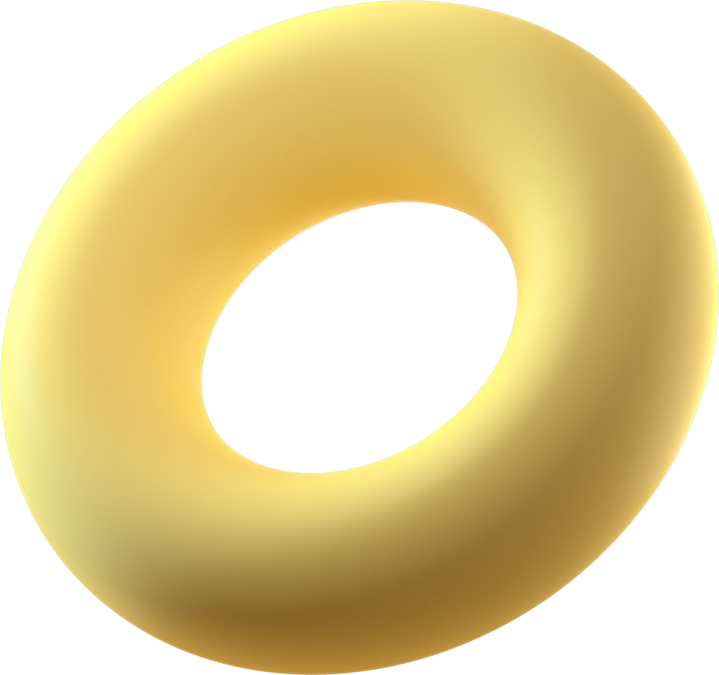 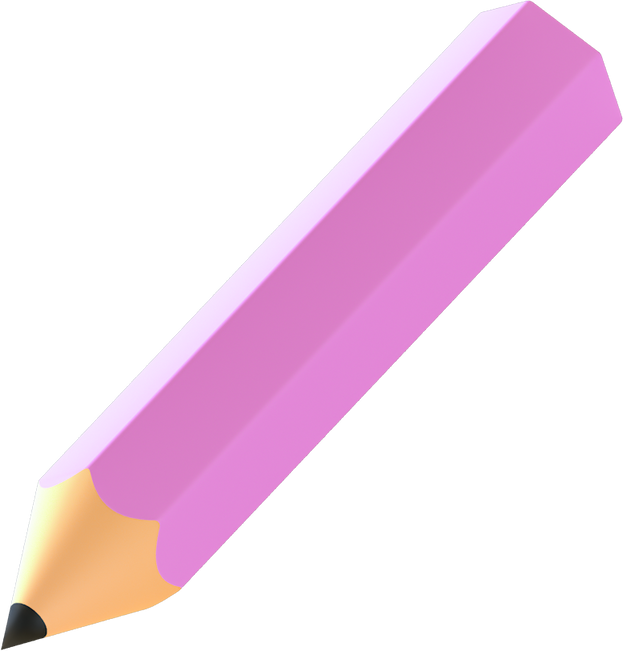 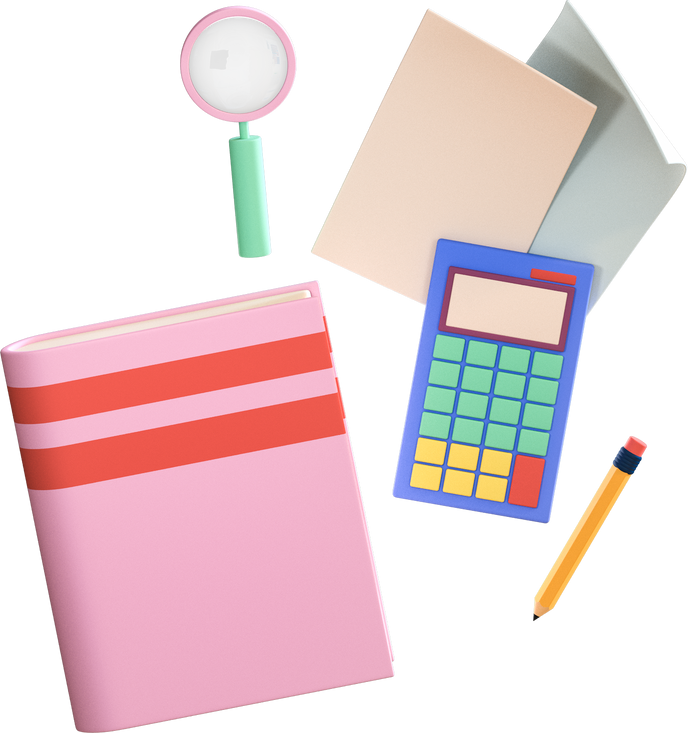 Ví dụ 5:
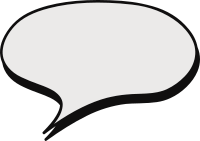 Giải
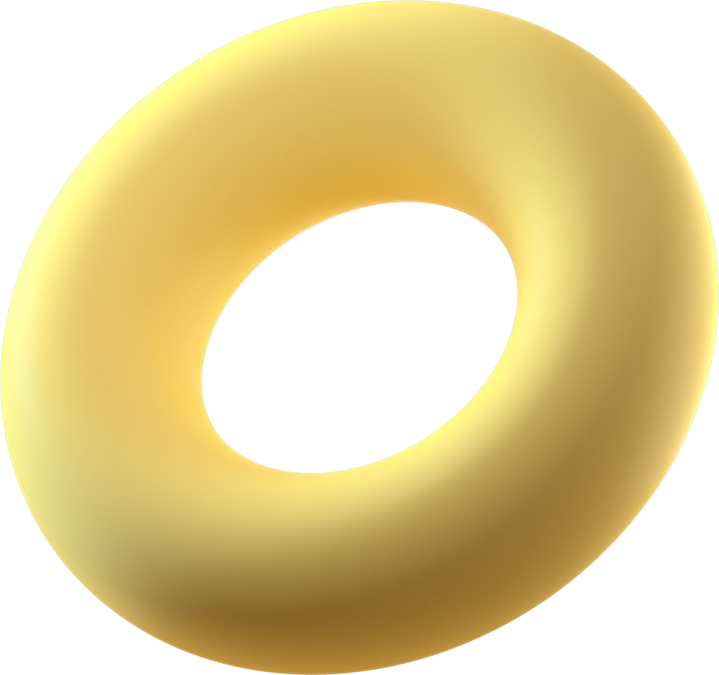 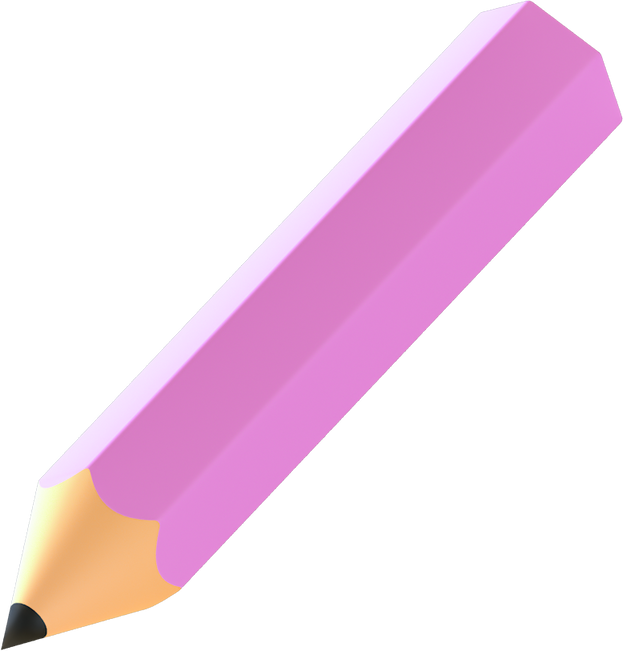 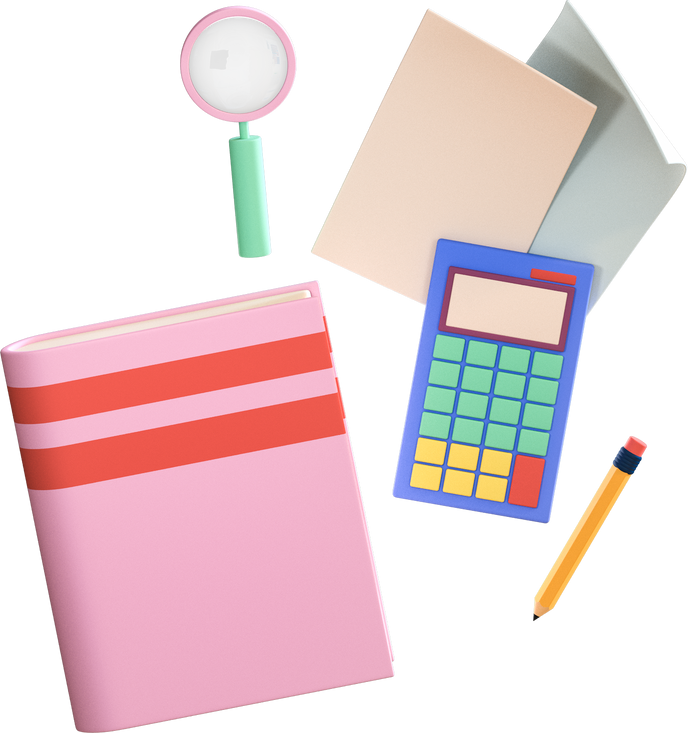 Ví dụ 5:
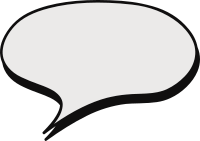 Giải
Vậy phương trình đã cho vô nghiệm.
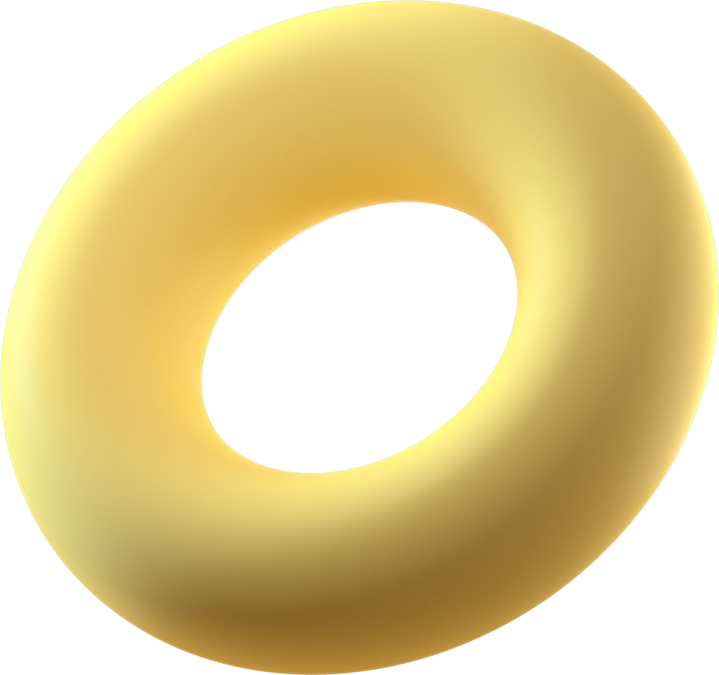 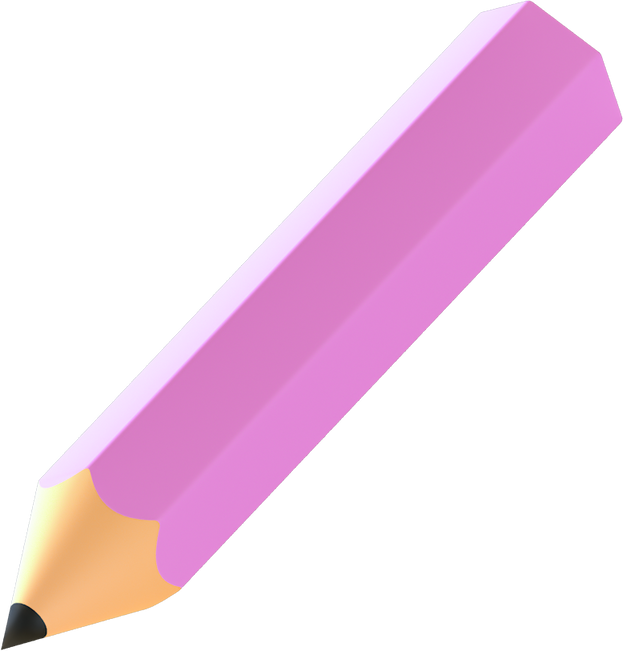 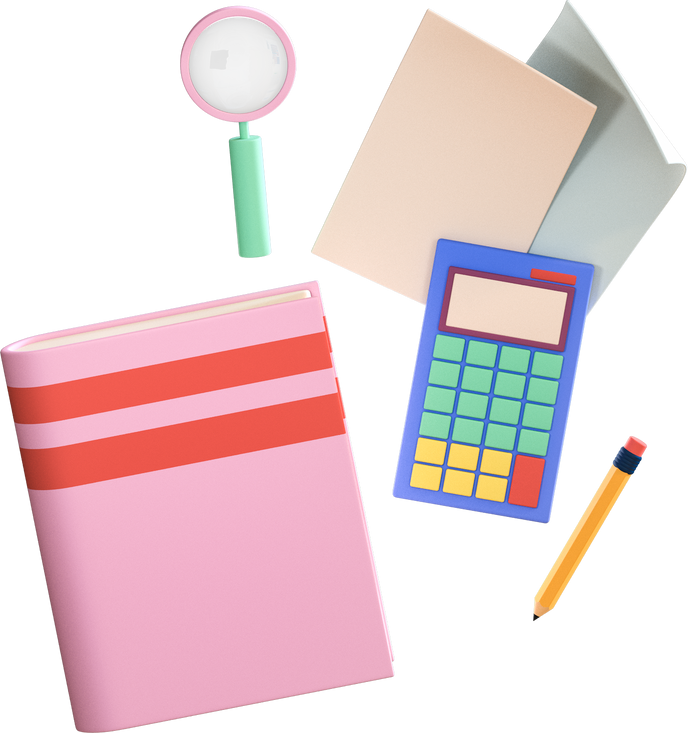 Luyện tập 4:
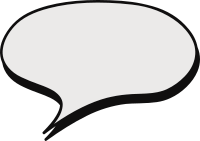 Giải
Ví dụ 6
Hai bạn Phong và Khang cùng hẹn nhau đạp xe đến một địa điểm cách vị trí bạn Phong 6km và cách vị trí bạn Khang 7km. Hai bạn cùng xuất phát và đến địa điểm đã hẹn cùng một lúc. Tính tốc độ của mỗi bạn, biết tốc độ của bạn Khang hơn tốc độ của bạn Phong là 2km/h.
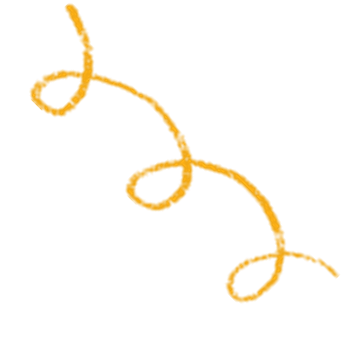 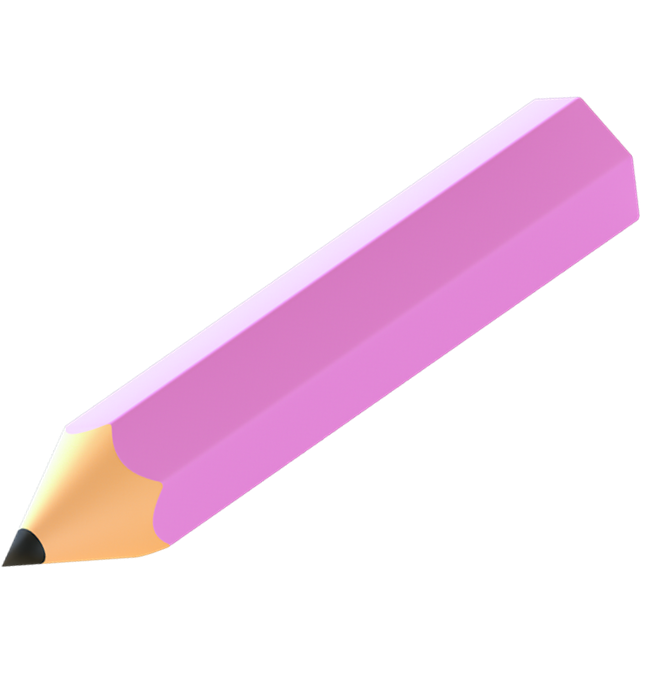 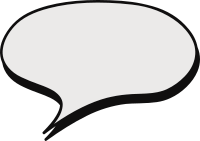 Giải
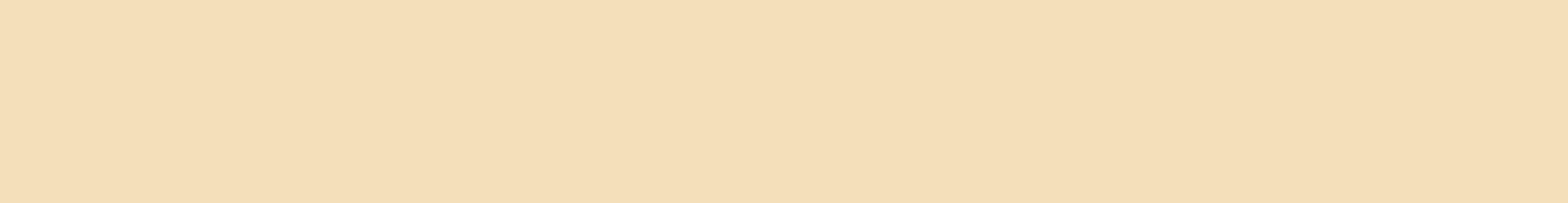 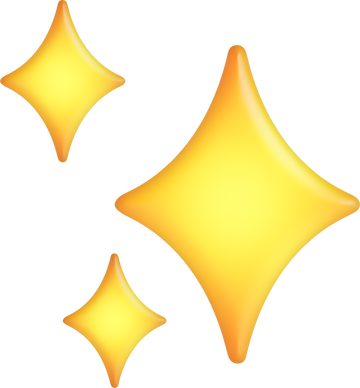 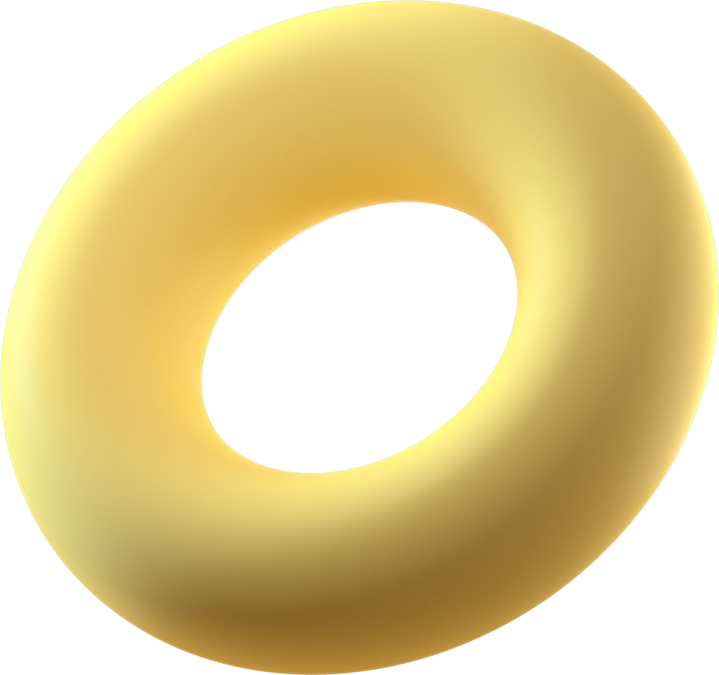 Ví dụ 6
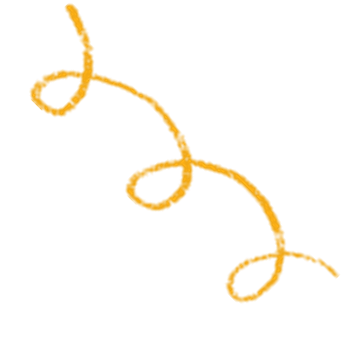 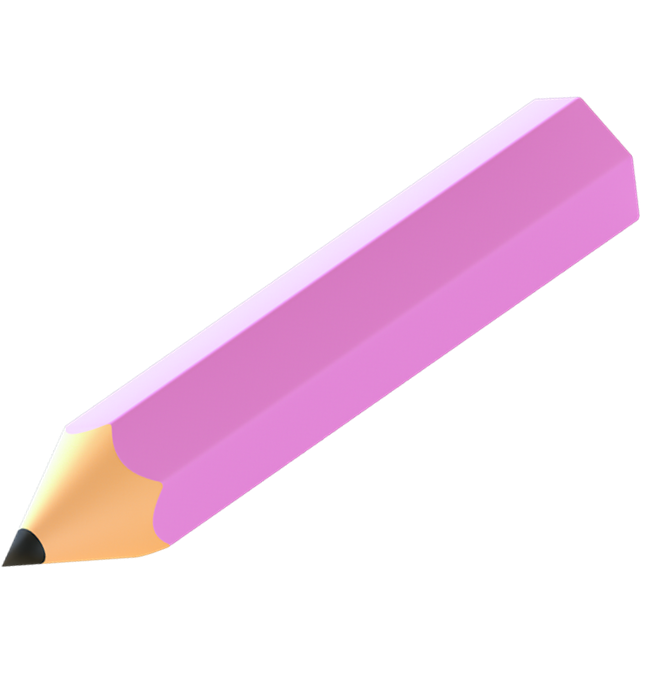 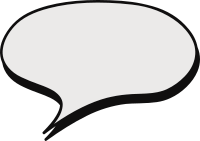 Giải
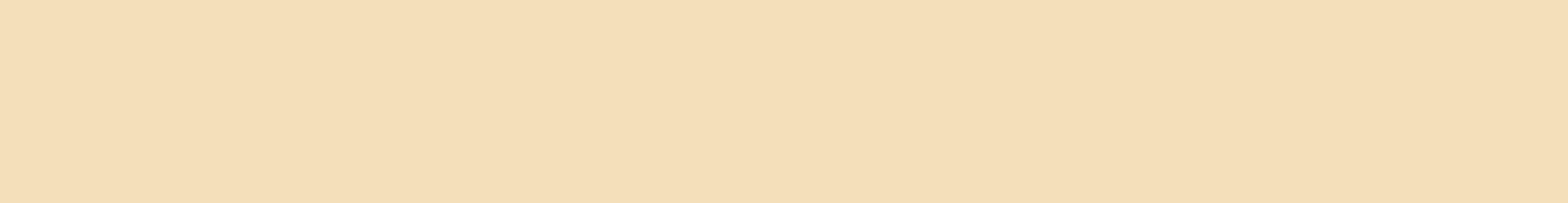 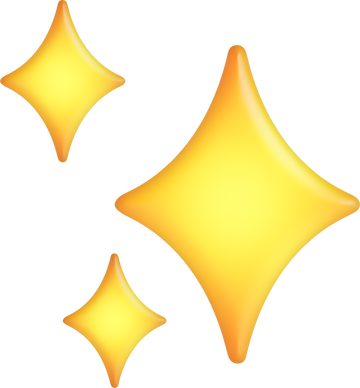 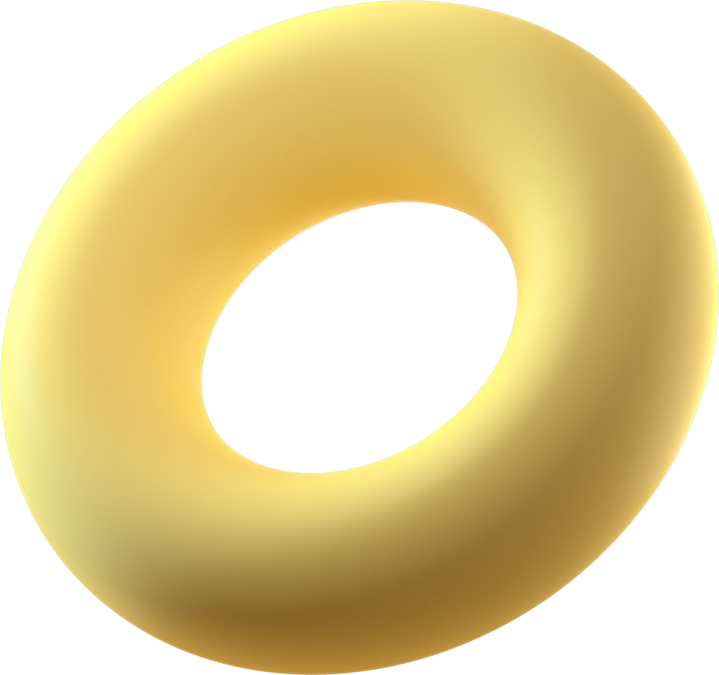 Luyện tập 5
Một đội công nhân làm đường nhận nhiệm vụ trải nhựa 8 100 m2 mặt đường. Ở giai đoạn đầu, đội trải được 3 600 m2 mặt đường. Ở giai đoạn sau, đội công nhân tăng năng suất thêm 300 m2/ngày rồi hoàn thành công việc. Hỏi đội công nhân đã hoàn thành công việc trong bao nhiêu ngày? Biết rằng thời gian làm việc của hai giai đoạn là như nhau và năng suất lao động của đội trong từng giai đoạn là không thay đổi.
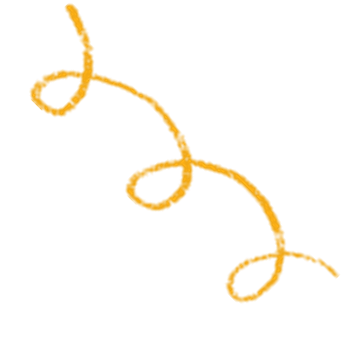 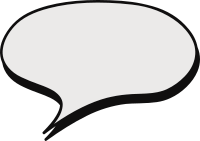 Giải
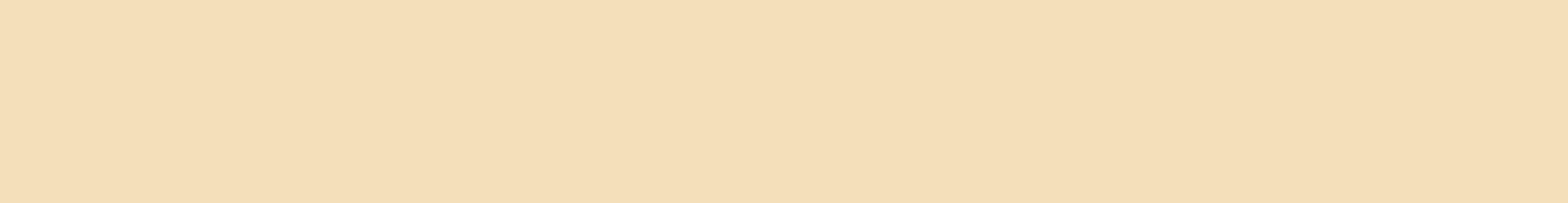 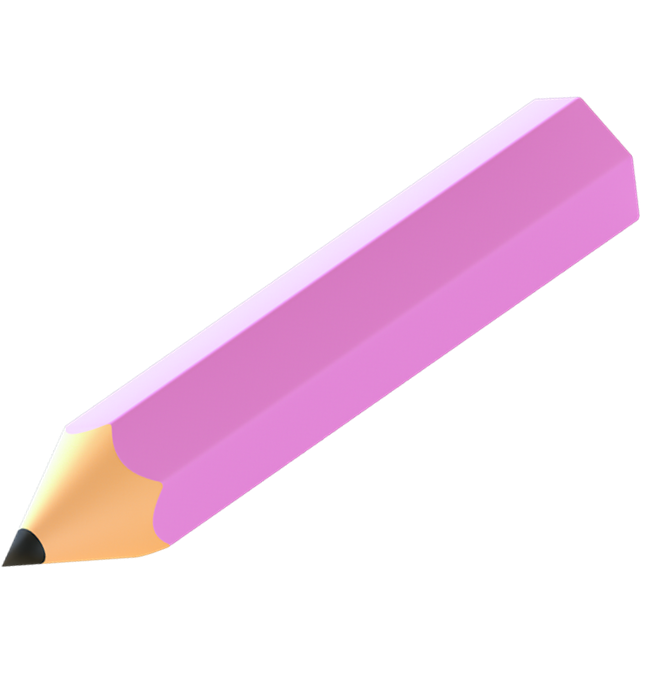 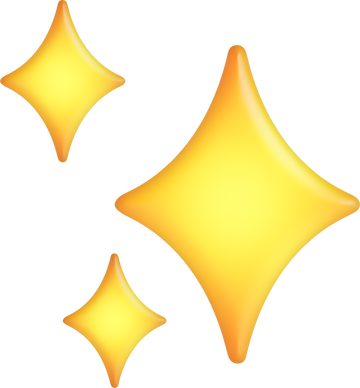 Luyện tập 5
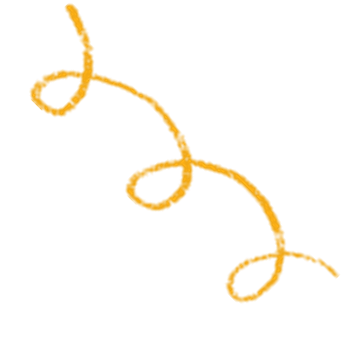 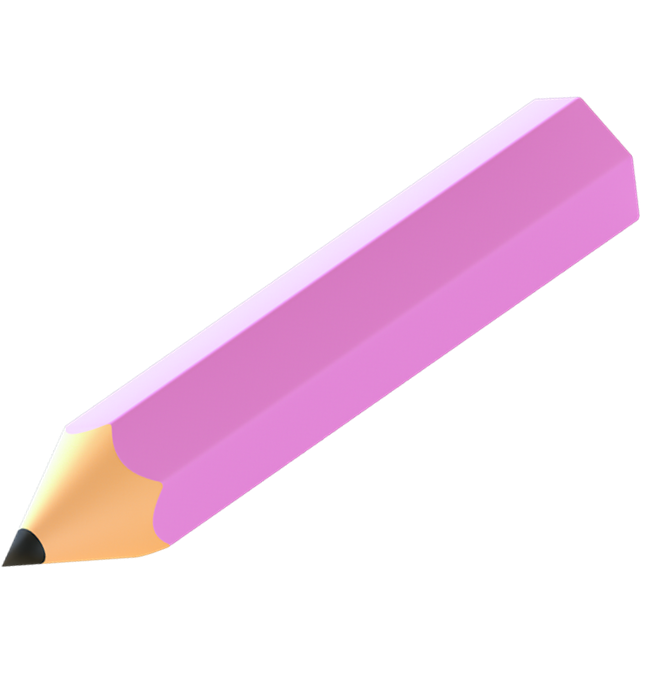 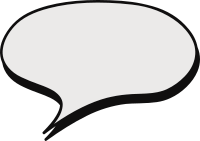 Giải
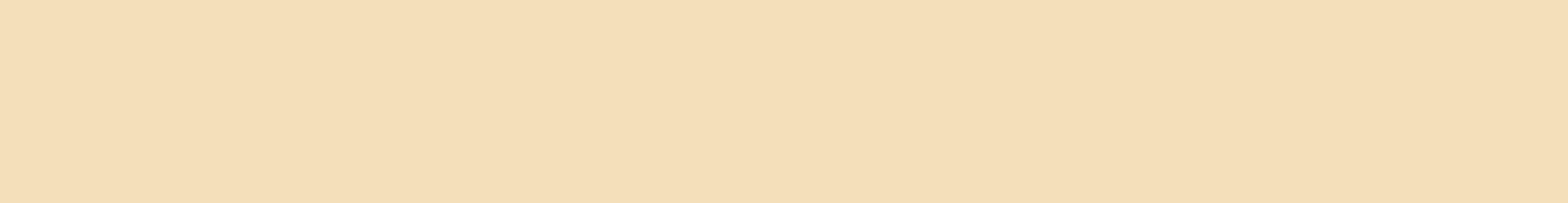 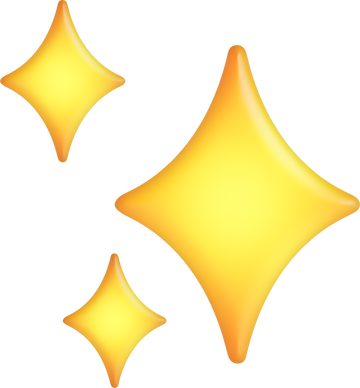 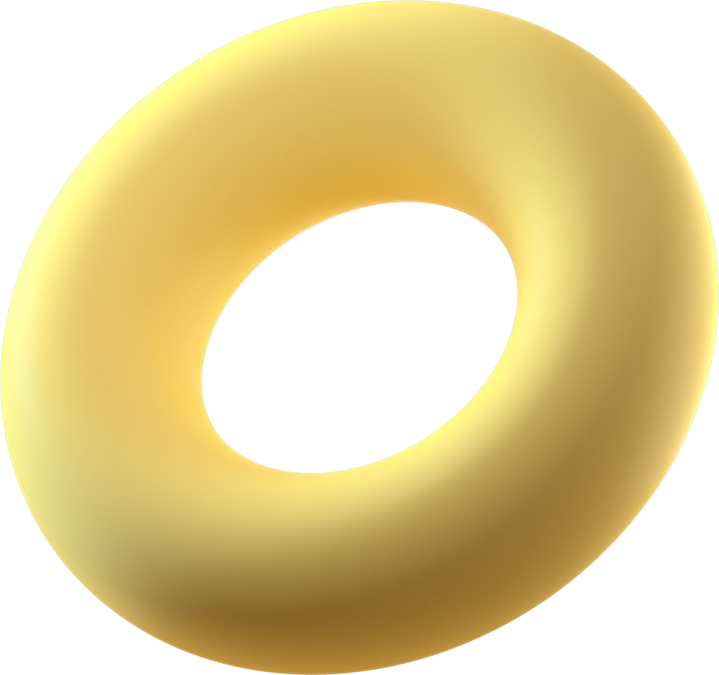 Ví dụ 7
Biết nồng độ muối của nước biển là 3,5% và khối lượng riêng của nước biển là 1020 g/l. Từ 2l nước biển như thế, người ta hòa them muối để được một dung dịch có nồng độ muối là 20%. Tính lượng muối cần hòa thêm.
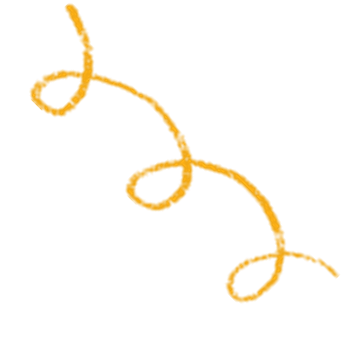 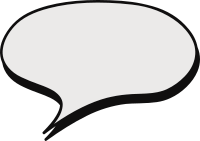 Giải
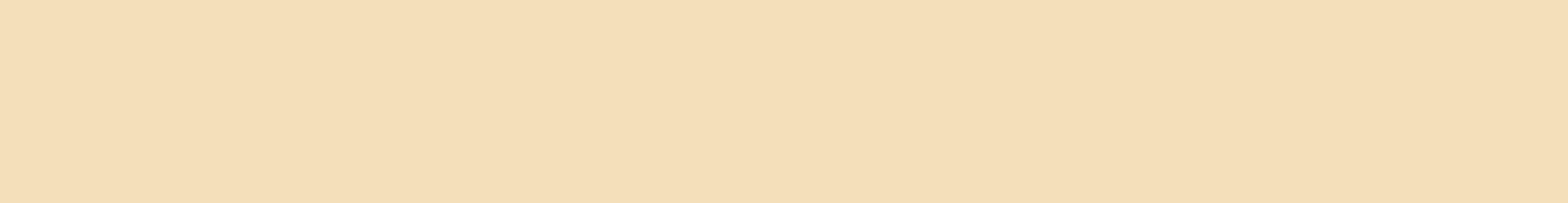 Khối lượng của 2l nước biển là 1020 . 2 = 2040 (g).
Khối lượng muối trong 2l nước biển là 2040 . 3,5% = 71,4 (g).
Gọi lượng muối cần hòa thêm vào 2l nước biển như thế để có dung dịch có nồng độ 20% là x (g) (x > 0).
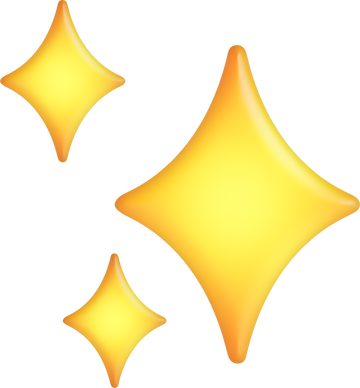 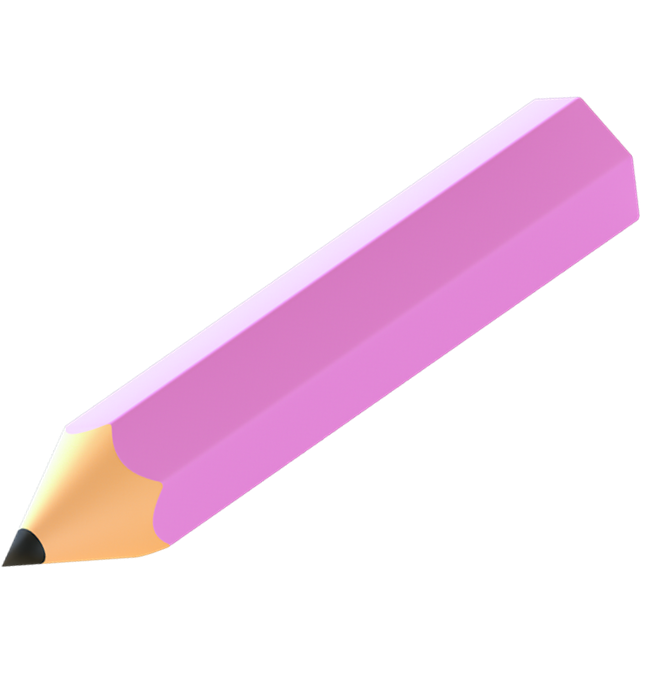 Ví dụ 7
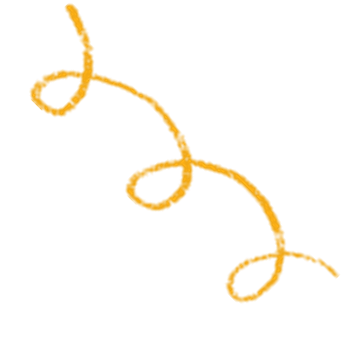 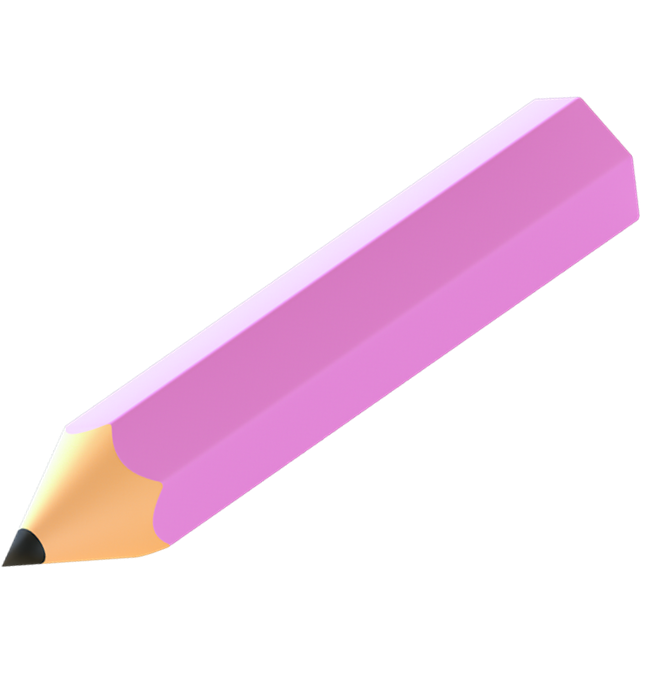 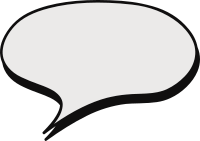 Giải
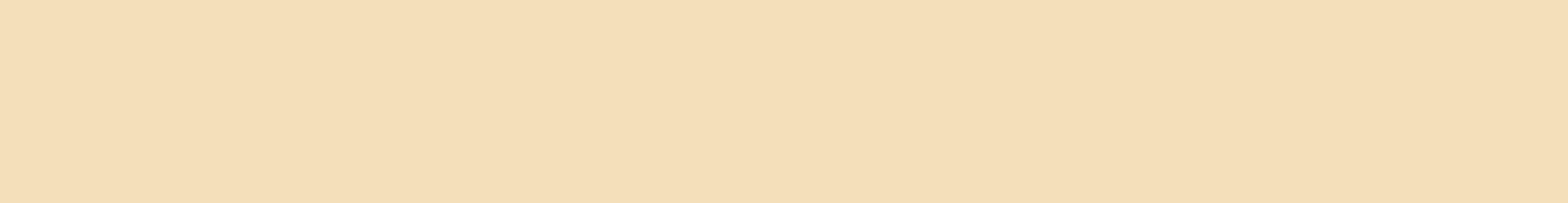 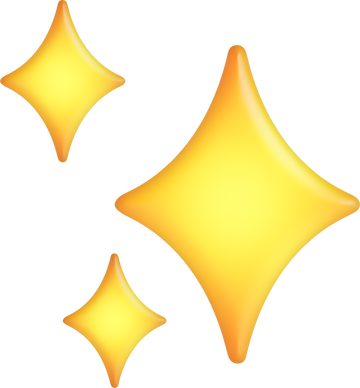 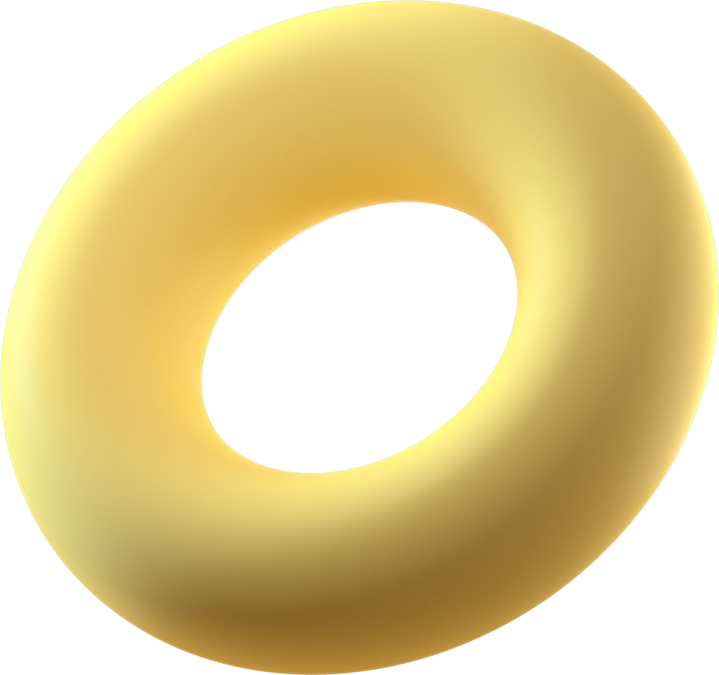 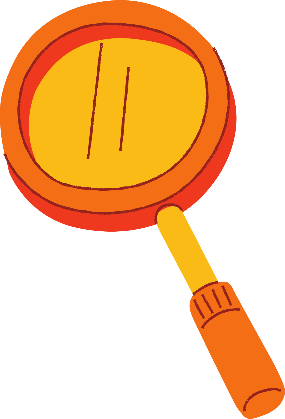 ĐẤU TRƯỜNG 54
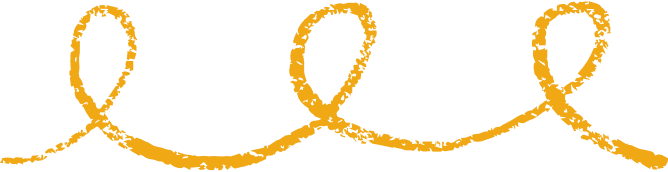 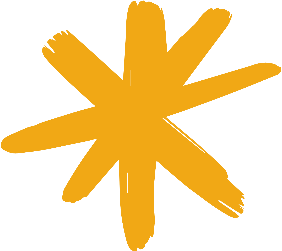 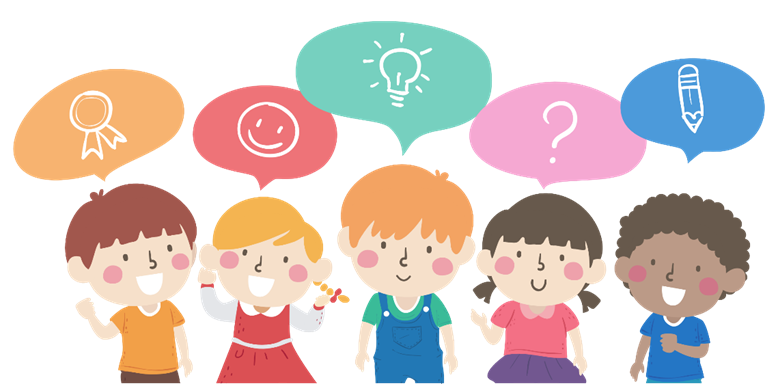 Luật chơi và cách thức chơi
Mỗi học sinh sẽ có một phiếu trả lời và dùng để trả lời các đáp án A,B,C hoặc D của câu hỏi.
Thời gian suy nghĩ cho mỗi câu hỏi là 10s. Sau 10s các học sinh sẽ giơ cao bảng đáp án để giáo viên quét đáp án bằng điện thoại.
Học sinh trả lời sai câu ở bất cứ câu hỏi nào sẽ bị loại khỏi trò chơi.
Học sinh trả lời đúng đến câu hỏi cuối cùng sẽ nhận được phần quà từ chương trình.
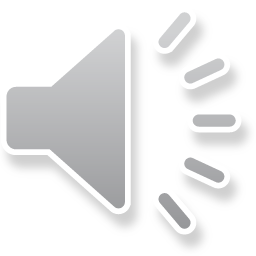 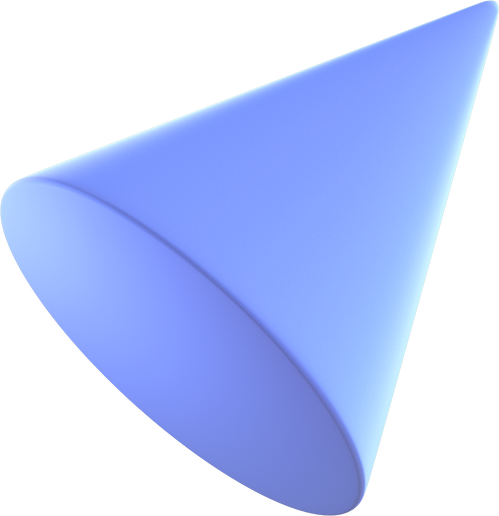 HƯỚNG DẪN VỀ NHÀ
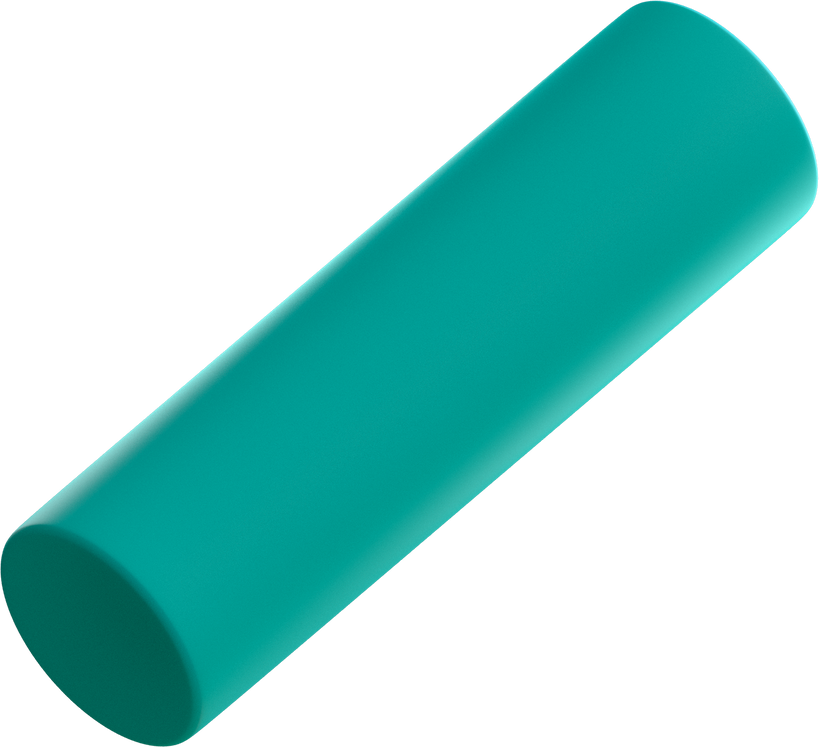 Chuẩn bị bài mới: “Bài 2: Phương trình bậc nhất hai ẩn. Hệ hai phương trình bậc nhất hai ẩn”.
Hoàn thành bài tập trong SGK trang 11.
Ghi nhớ kiến thức trọng tâm trong bài.
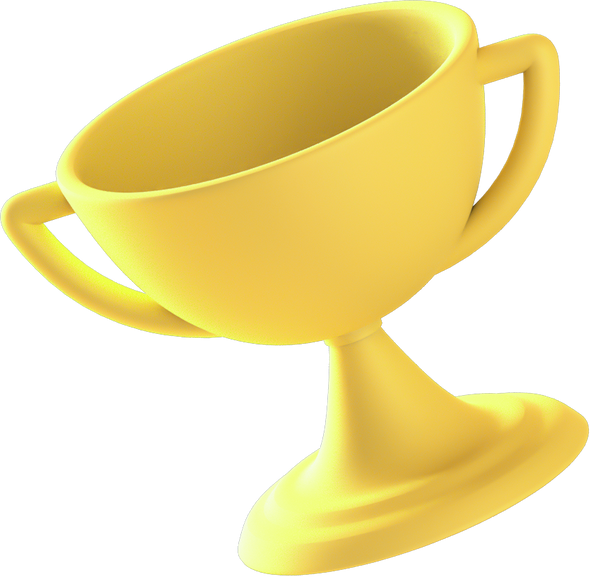 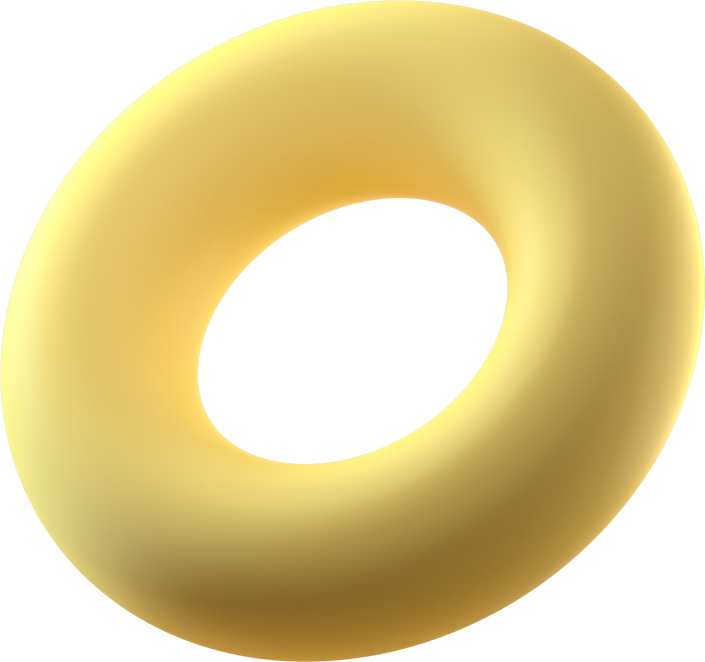